WELCOME!
Rejoice!
“Rejoice” by Dustin Kensrue and Stuart Townend
CCLI 11372766
Come and stand before your maker,
full of wonder, full of fear.
Come behold His power and glory, 
yet with confidence draw near
“Rejoice” by Dustin Kensrue and Stuart Townend
For the One who holds the heavens 
and commands the stars above
is the God who bends to bless us
with an unrelenting Love
“Rejoice” by Dustin Kensrue and Stuart Townend
Rejoice! Come and lift your hands 
and raise your voice;
He is worthy of all praise.
Rejoice! Sing of mercies of your King
And with trembling, rejoice!
“Rejoice” by Dustin Kensrue and Stuart Townend
We are children of the promise, 
the beloved of the Lord;
Won with everlasting kindness, 
bought with sacrificial blood.
“Rejoice” by Dustin Kensrue and Stuart Townend
Bringing reconciliation to a world 
that longs to know 
the affections of a Father
who will never let them go.
“Rejoice” by Dustin Kensrue and Stuart Townend
Rejoice! Come and lift your hands 
and raise your voice;
He is worthy of all praise.
Rejoice! Sing of mercies of your King
And with trembling, rejoice!
“Rejoice” by Dustin Kensrue and Stuart Townend
All our sickness, all our sorrows;
Jesus carried up the hill.
He has walked this path before us
He is walking with us still.
“Rejoice” by Dustin Kensrue and Stuart Townend
Turning tragedy to triumph
Turning agony to praise
There is blessing in the battle,
So take heart and stand amazed!
“Rejoice” by Dustin Kensrue and Stuart Townend
Rejoice; when you cry to Him 
He hears your voice.
He will wipe away your tears. Rejoice in the midst of suffering. 
He will help you sing…
“Rejoice” by Dustin Kensrue and Stuart Townend
Rejoice! Come and lift your hands 
and raise your voice;
He is worthy of all praise.
Rejoice! Sing of mercies of your King
And with trembling, rejoice!
“Rejoice” by Dustin Kensrue and Stuart Townend
Surrounded
“Surrounded” by Elyssa Smith
There’s a table 
that You’ve prepared for me
In the presence of my enemies
It’s Your body and Your blood 
You shed for me: 
This is how I fight my battles
“Surrounded” by Elyssa Smith
And I believe You’ve overcome 
and I will lift my song of 
praise for all You’ve done!
“Surrounded” by Elyssa Smith
This is how I fight my battles
This is how I fight my battles
This is how I fight my battles
This is how…
*2 Chronicles 20
“Surrounded” by Elyssa Smith
In the valley I know that You’re with me
And surely Your goodness 
and Your mercy fall on me
So my weapons are praise & thanksgiving
This is how I fight my battles
“Surrounded” by Elyssa Smith
And I believe You’ve overcome 
and I will lift my song of 
praise for all You’ve done!
“Surrounded” by Elyssa Smith
This is how I fight my battles
This is how I fight my battles
This is how I fight my battles
This is how…
*2 Chronicles 20
“Surrounded” by Elyssa Smith
Do not be anxious about anything, but in everything by prayer and supplication with thanksgiving let your requests be made known to God. And the peace of God, which surpasses all understanding, will guard your hearts and your minds in Christ Jesus.
Philippians 4:6
“Surrounded” by Elyssa Smith
It may look like I’m surrounded
But I’m surrounded by You
“Surrounded” by Elyssa Smith
This is how I fight my battles
This is how I fight my battles
“Surrounded” by Elyssa Smith
It may look like I’m surrounded
But I’m surrounded by You
“Surrounded” by Elyssa Smith
This is how I fight my battles
This is how I fight my battles
“Surrounded” by Elyssa Smith
It may look like I’m surrounded
But I’m surrounded by You
“Surrounded” by Elyssa Smith
WELCOME!
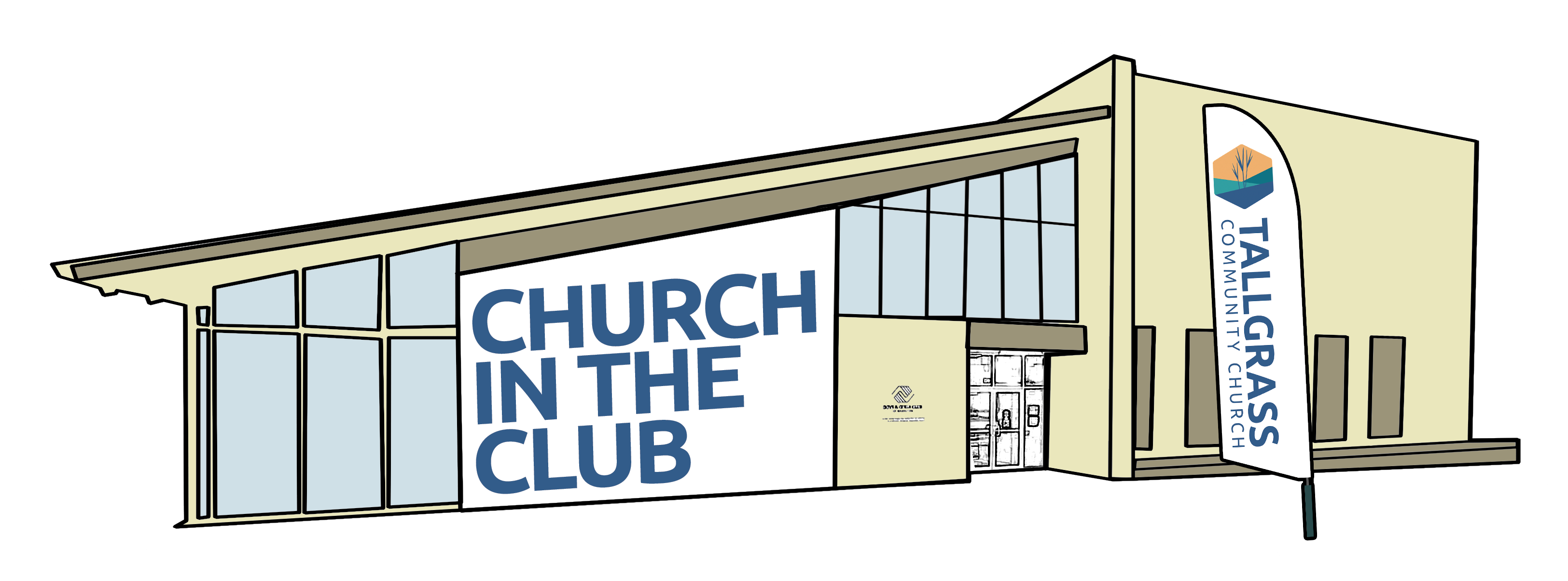 WELCOME TO TALLGRASS CHURCH’S CENTRAL GATHERING IN BOYS & GIRLS CLUB!
2021 FAMILY BUDGET
Your feedback is invitedthrough next Sunday, Nov. 29.elders@tallgrass.church
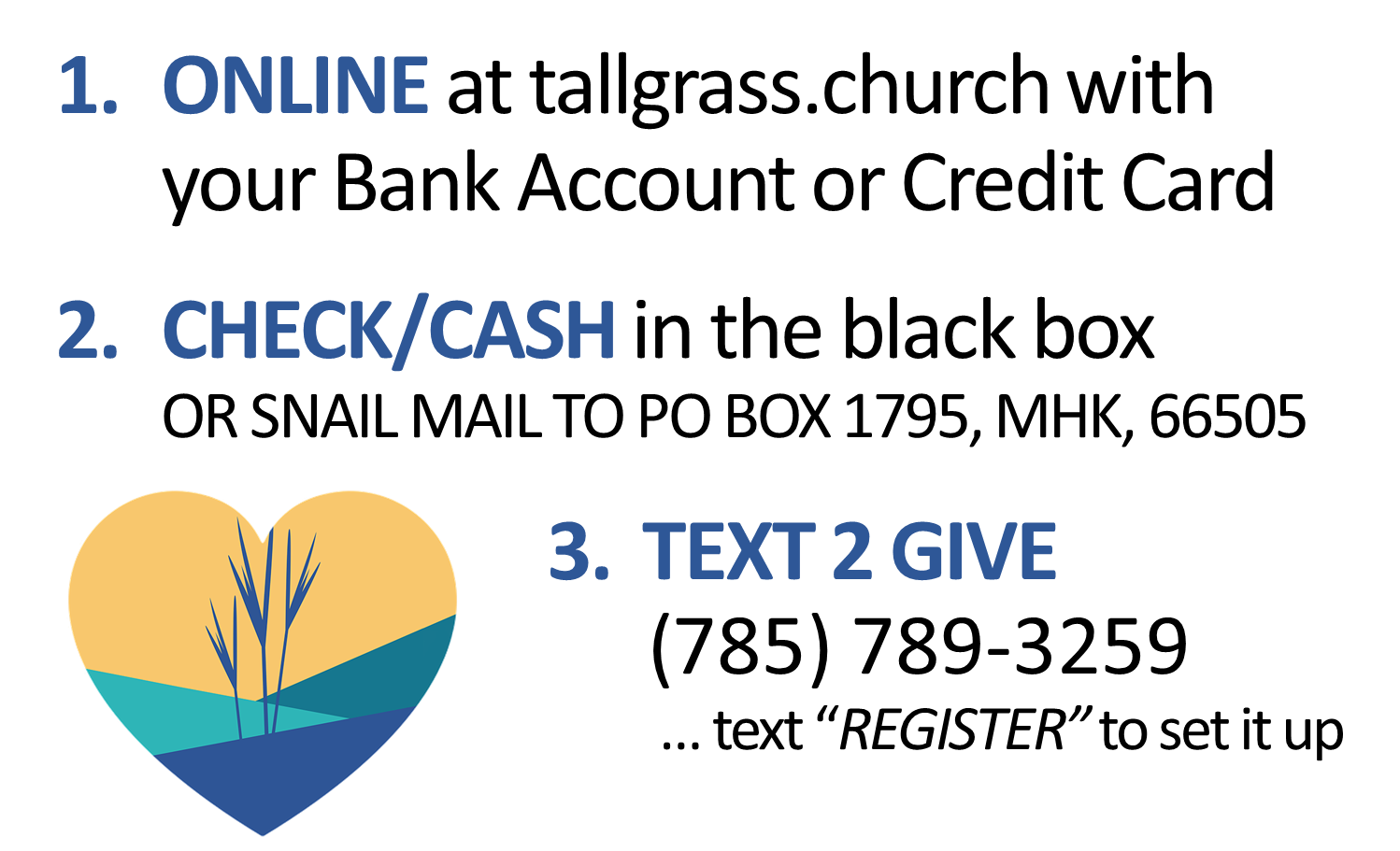 HOW TO GIVE
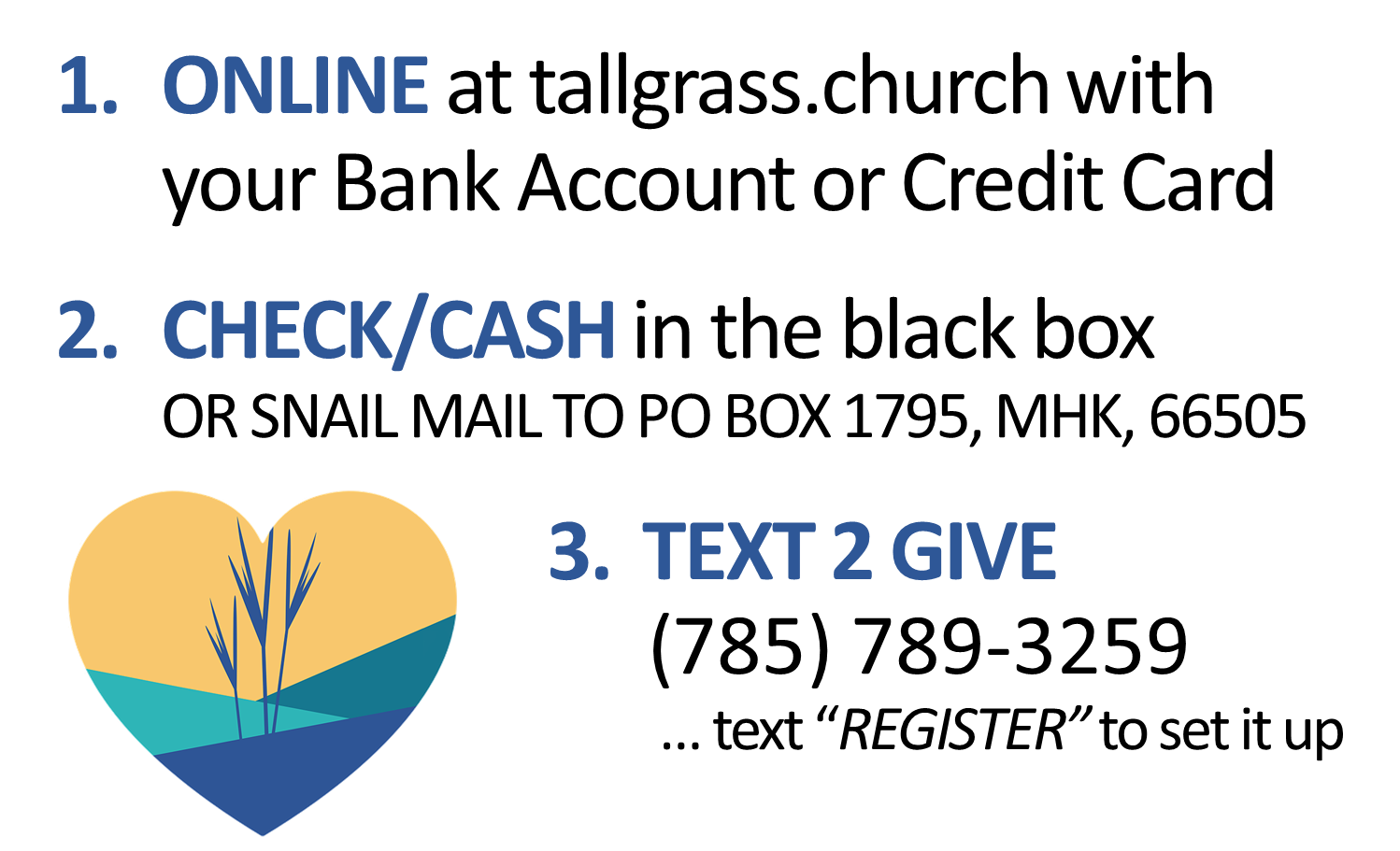 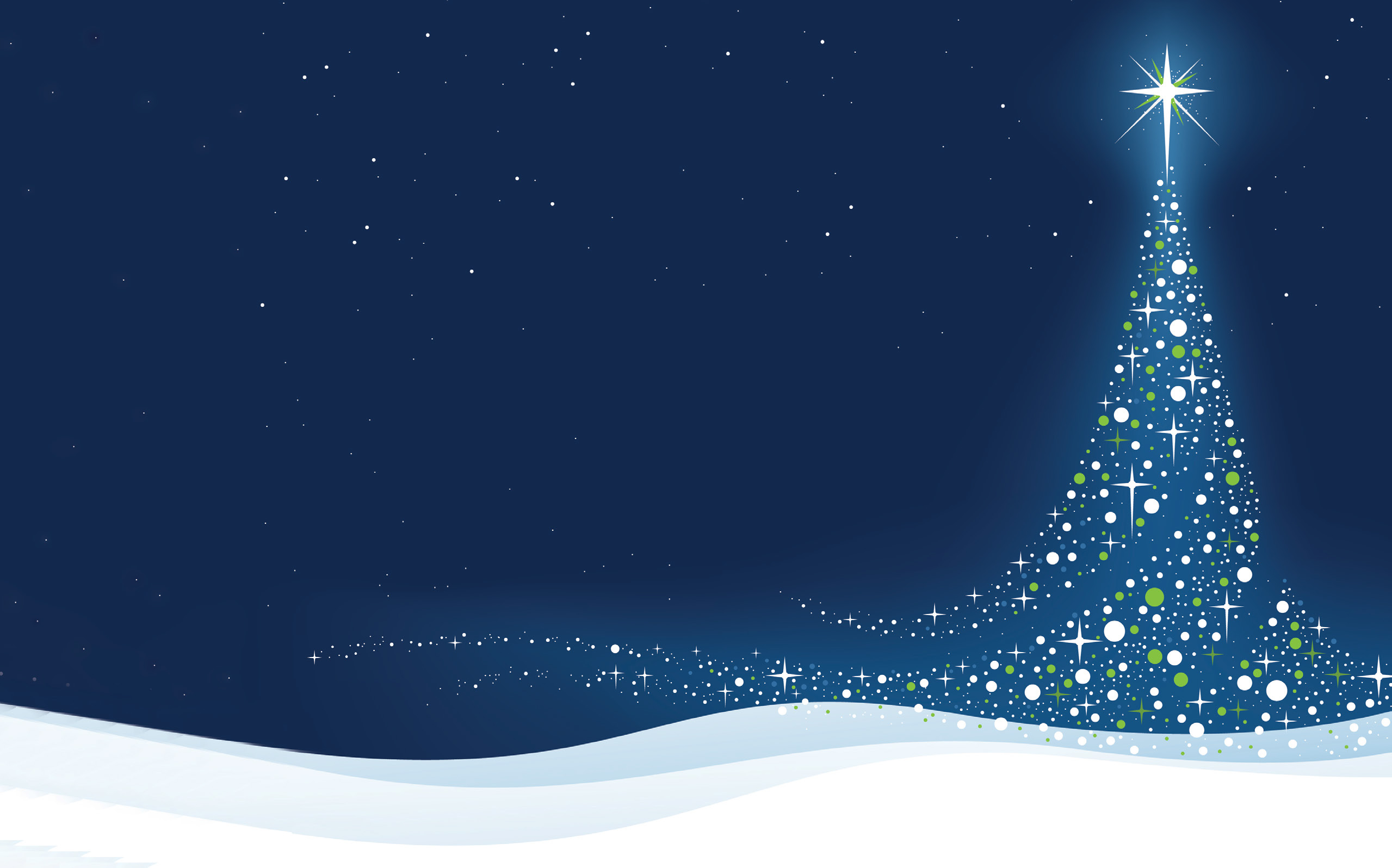 TITLES GO HERE CAPS
HOPE FOR THE HOLIDAYS 2020
Type stuff in here. Make at least 35 pt Ubuntu. Pref 40+
Holiday cheer is in the air. Share yours with young adults who have aged outof foster care!
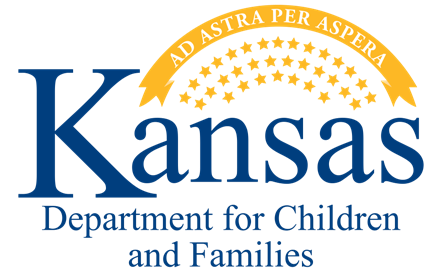 MICHELLE REICHART
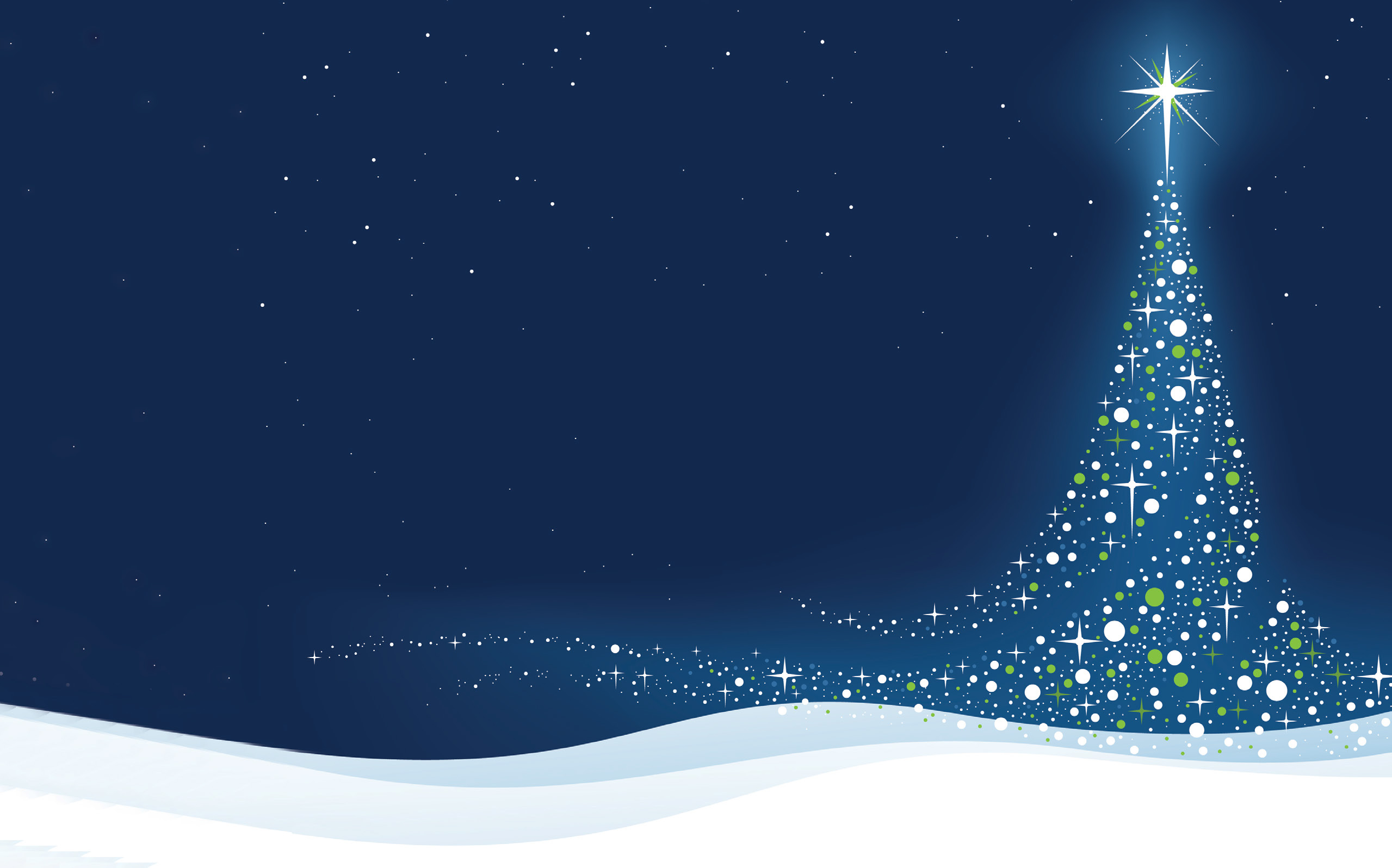 TITLES GO HERE CAPS
HOPE FOR THE HOLIDAYS 2020
Type stuff in here. Make at least 35 pt Ubuntu. Pref 40+
Holiday cheer is in the air. Share yours with young adults who have aged outof foster care!
$25, $50, or $100 gift cardWalmart, Target, Amazon, Dillons, Aldi, Casey’s, QuikTrip, Uber…
PLUS A HANDWRITTEN CHRISTMAS CARD

BY SUNDAY DEC 6th.
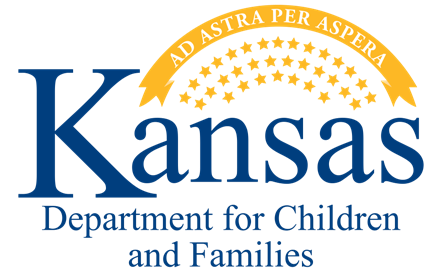 MICHELLE REICHART
HAPPY
THANKSGIVING
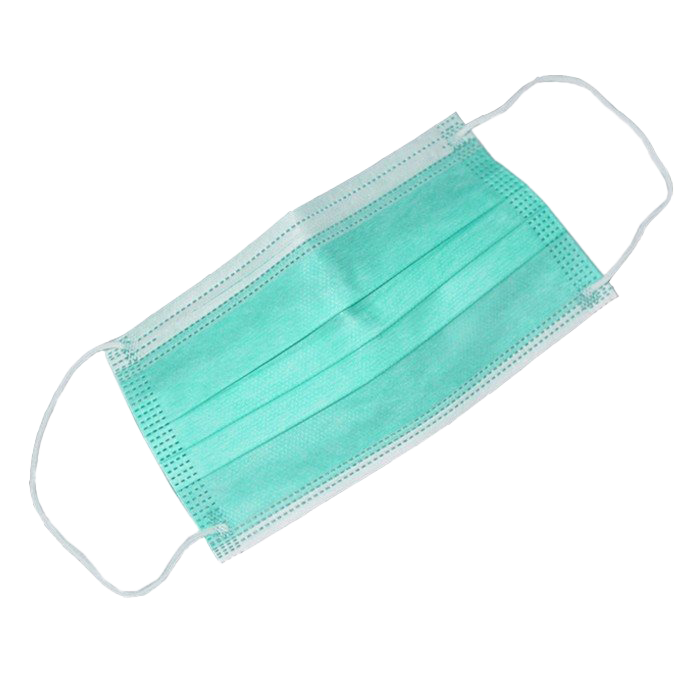 THANKSGIVING
IS
CANCELED
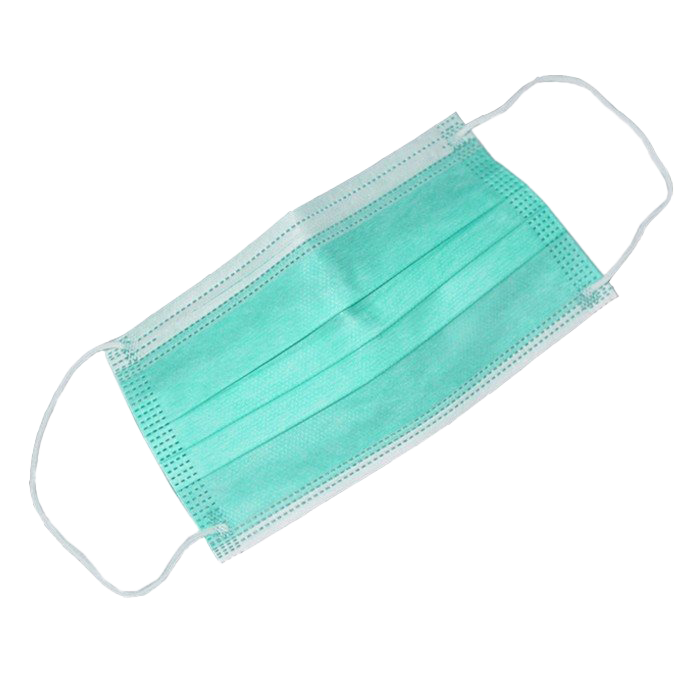 THANKSGIVING
NOT
IS
CANCELED
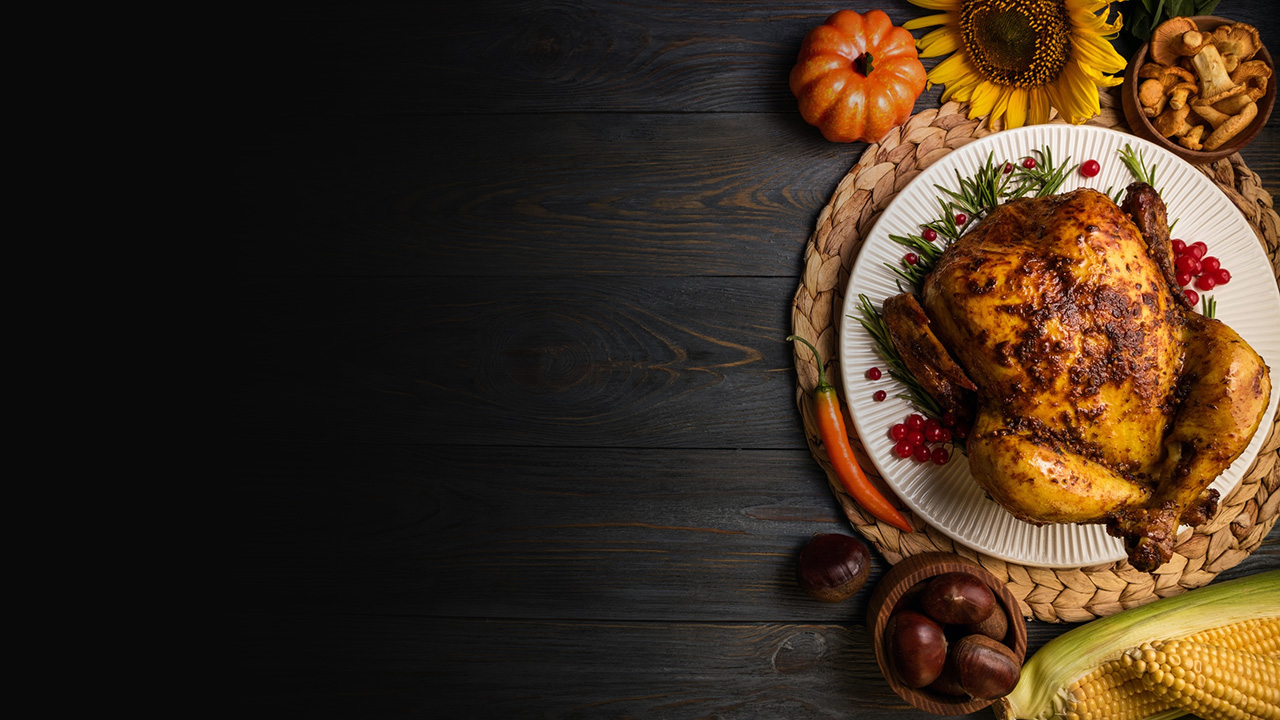 GENESIS 1-3
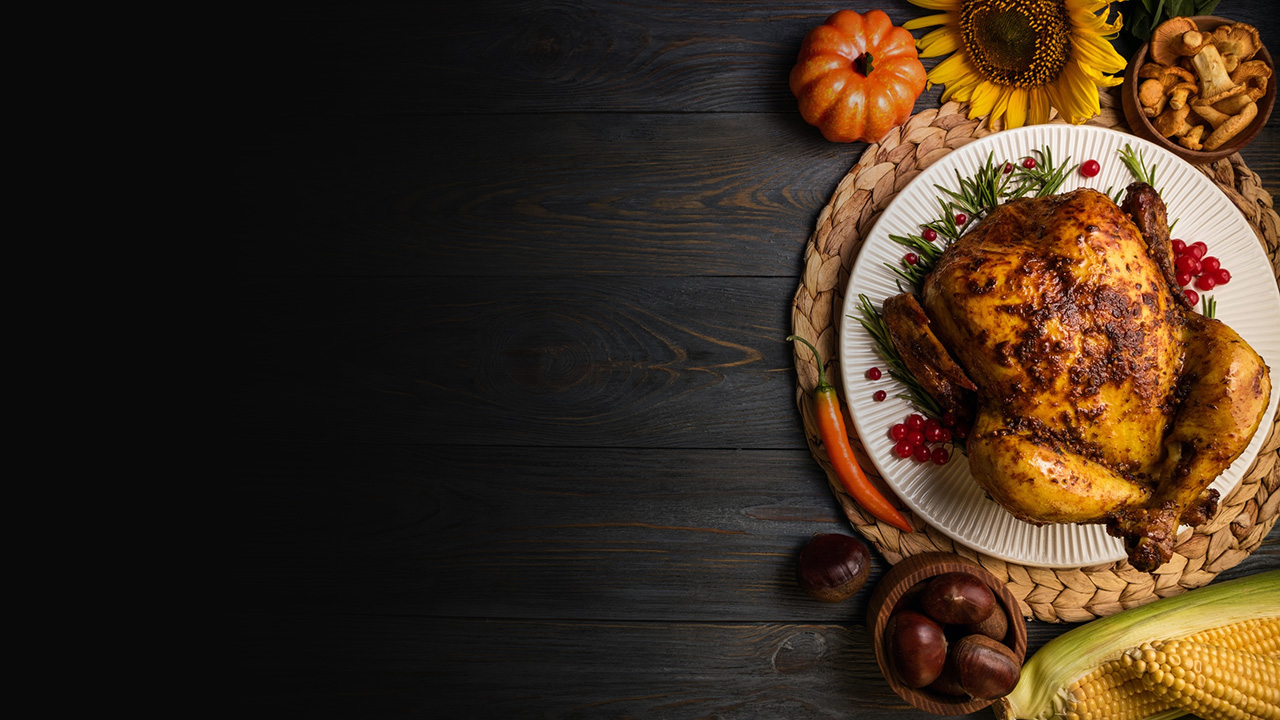 Then the Lord God formed the man of dust from the ground and breathed into his nostrils the breath of life, and the man became a living creature. And the Lord God planted a garden in Eden, in the east, and there he put the man whom he had formed.
GENESIS 2:7-8
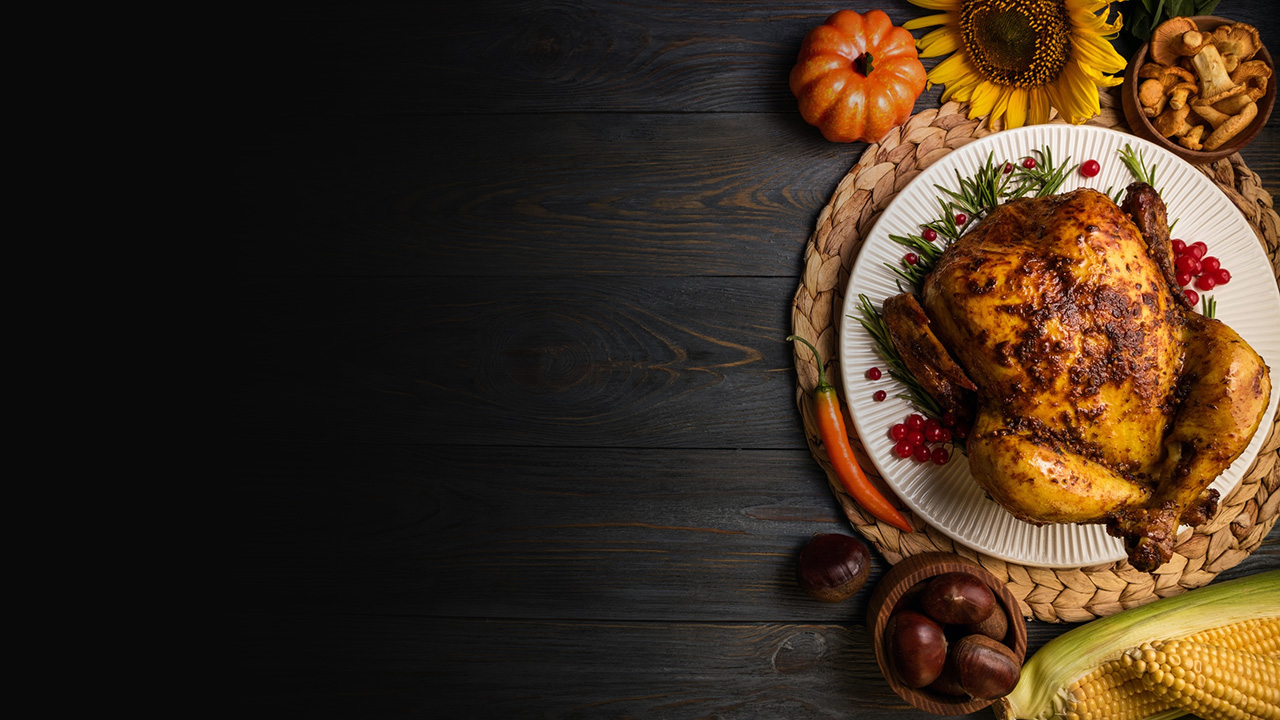 For although they knew God, they did not honor him as God or give thanks to him, but they became futile in their thinking, and their foolish hearts were darkened.
ROMANS 1:21
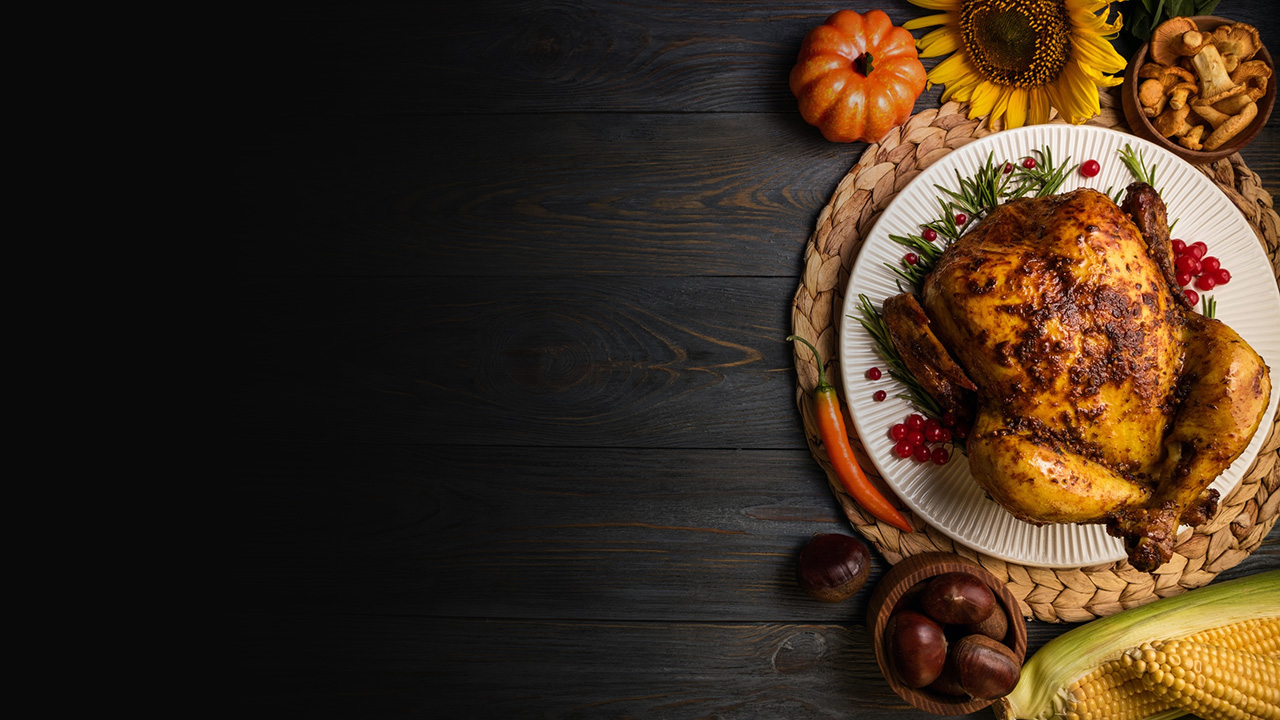 “The worst moment for an atheist is when he feels a profound sense of gratitude and has no one to thank.”
G. K. CHESTERTON
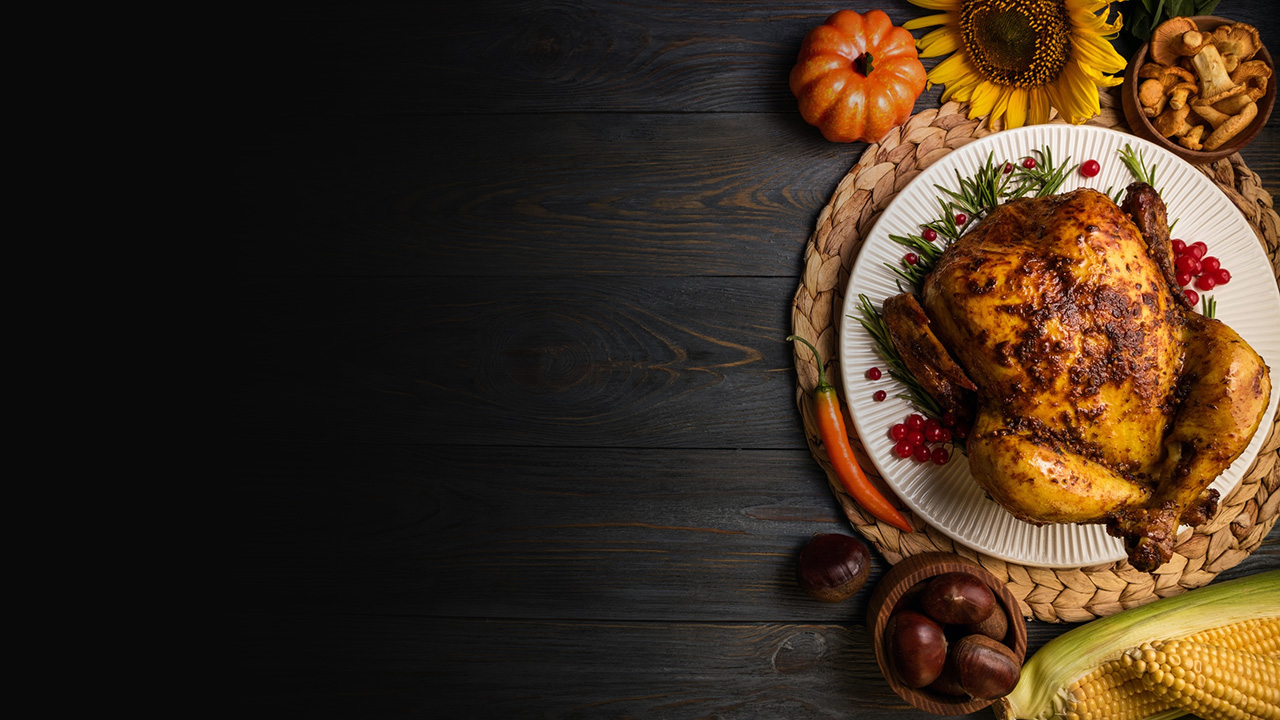 “Gratitude exclaims, very properly, ‘How good of Godto give me this.’”
C. S. LEWIS
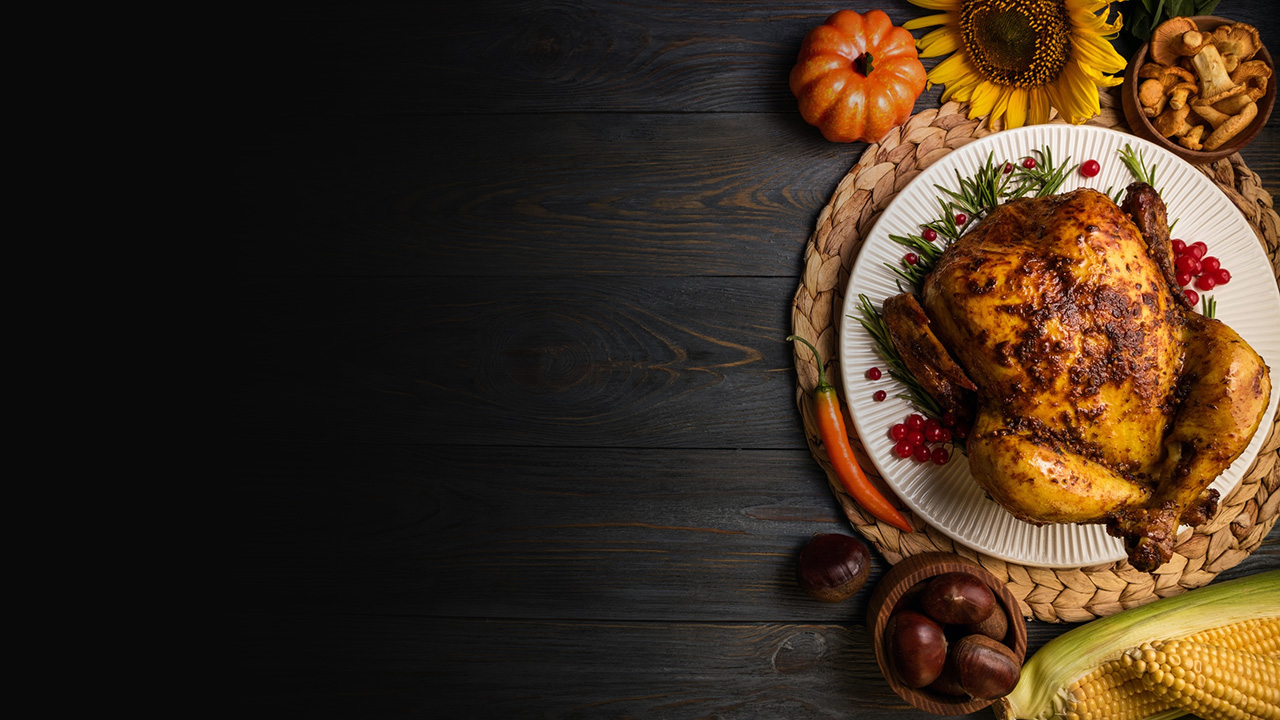 Do not be deceived, my beloved brothers. Every good gift and every perfect gift is from above, coming down from the Father of lights
JAMES 1:16-17
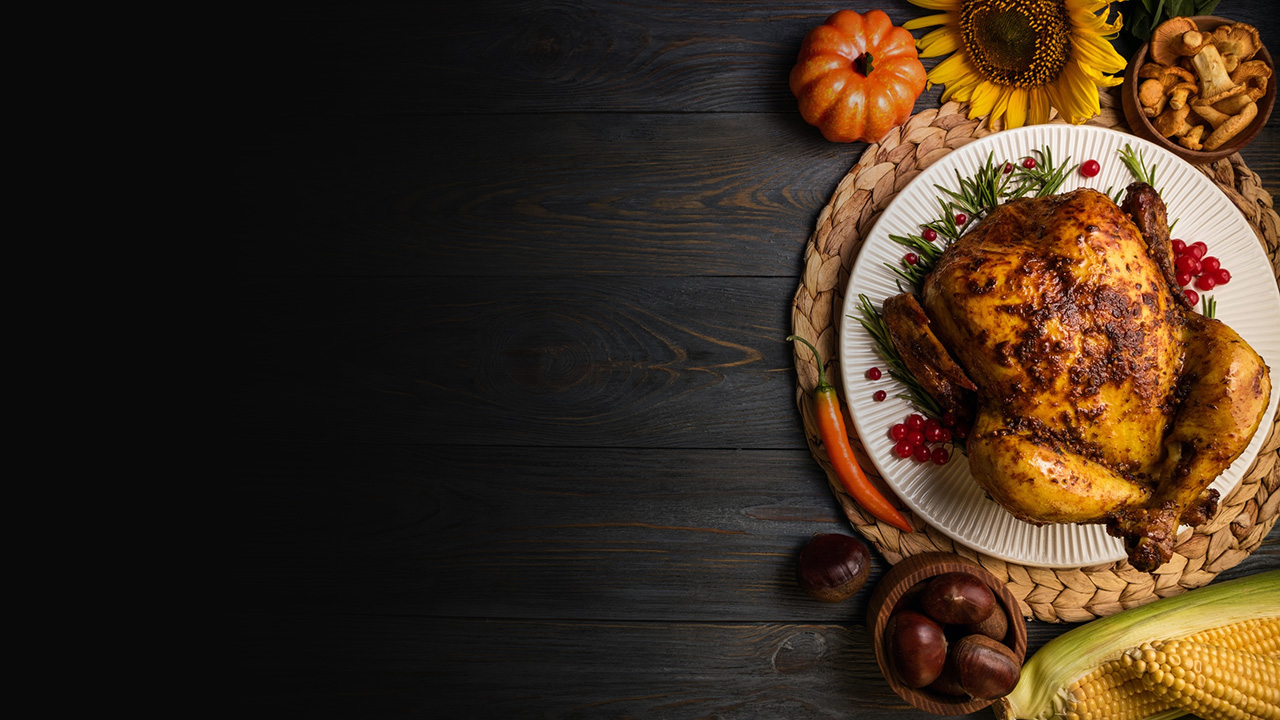 …but God shows his love for us in that while we were still sinners, Christ died for us.
ROMANS 5:8
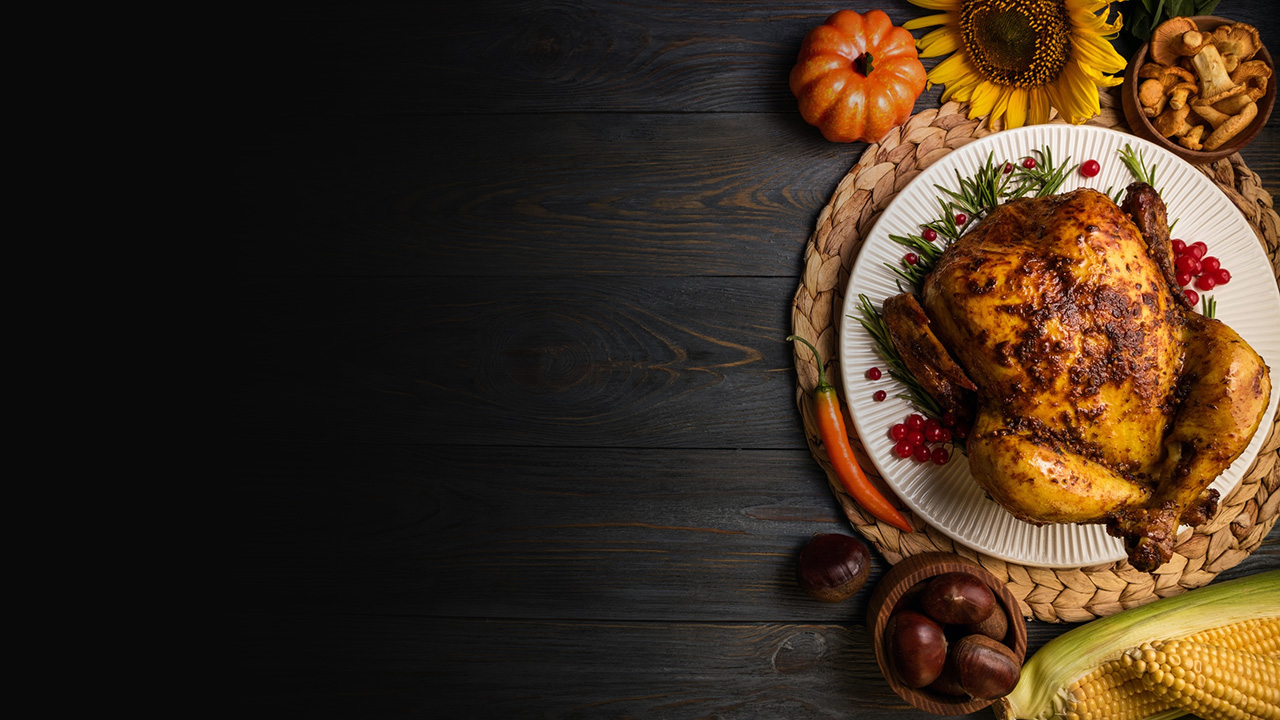 For by grace you have been saved through faith. And this is not your own doing; it is the gift of God
EPHESIANS 2:8
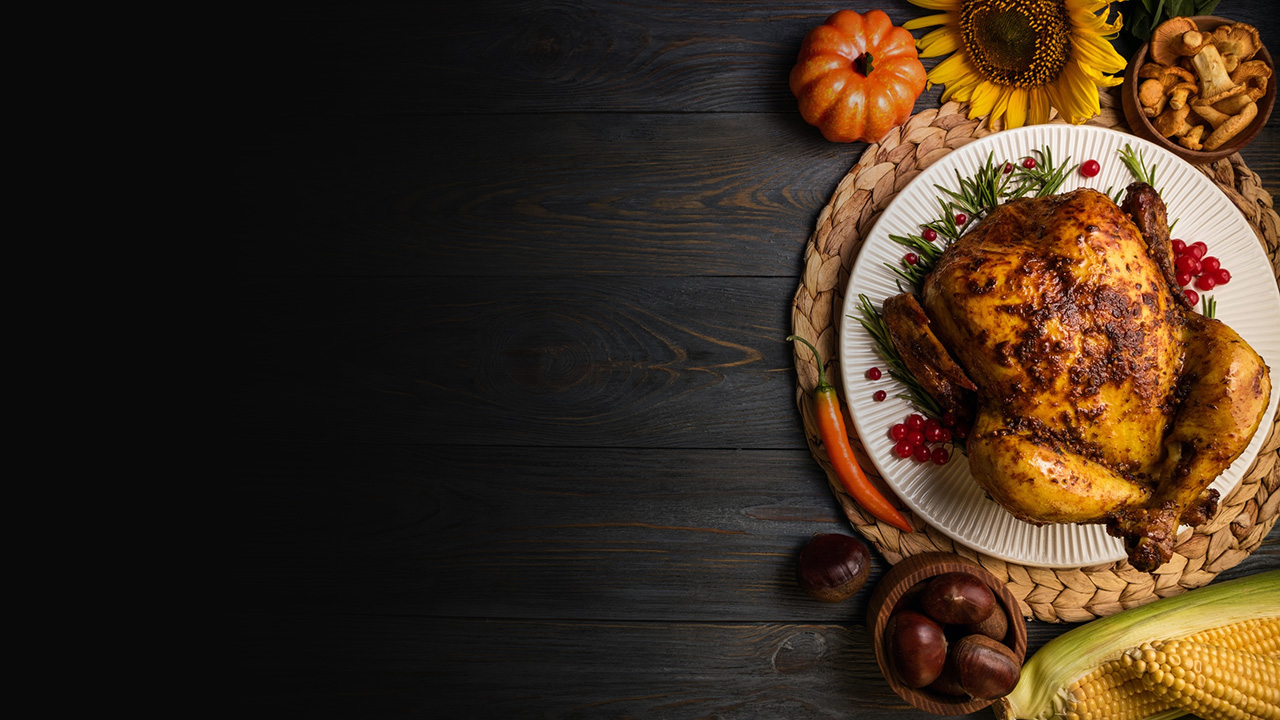 When you were dead in your sins and in the uncircumcision of your flesh, God made you alive with Christ. He forgave us all our sins, …nailing it to the cross. And having disarmed the powers and authorities, he made a public spectacle of them, triumphing over them by the cross.
COLOSSIANS 2:13-15
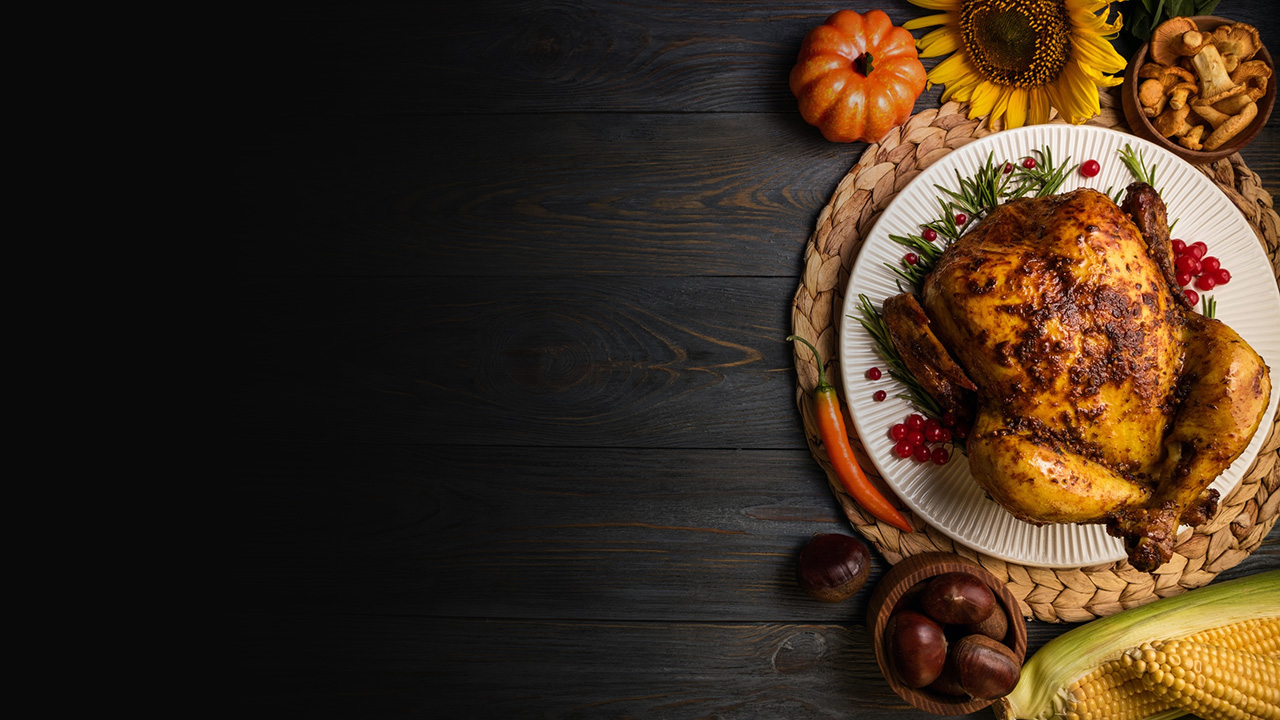 CALLED TO THANKSGIVING
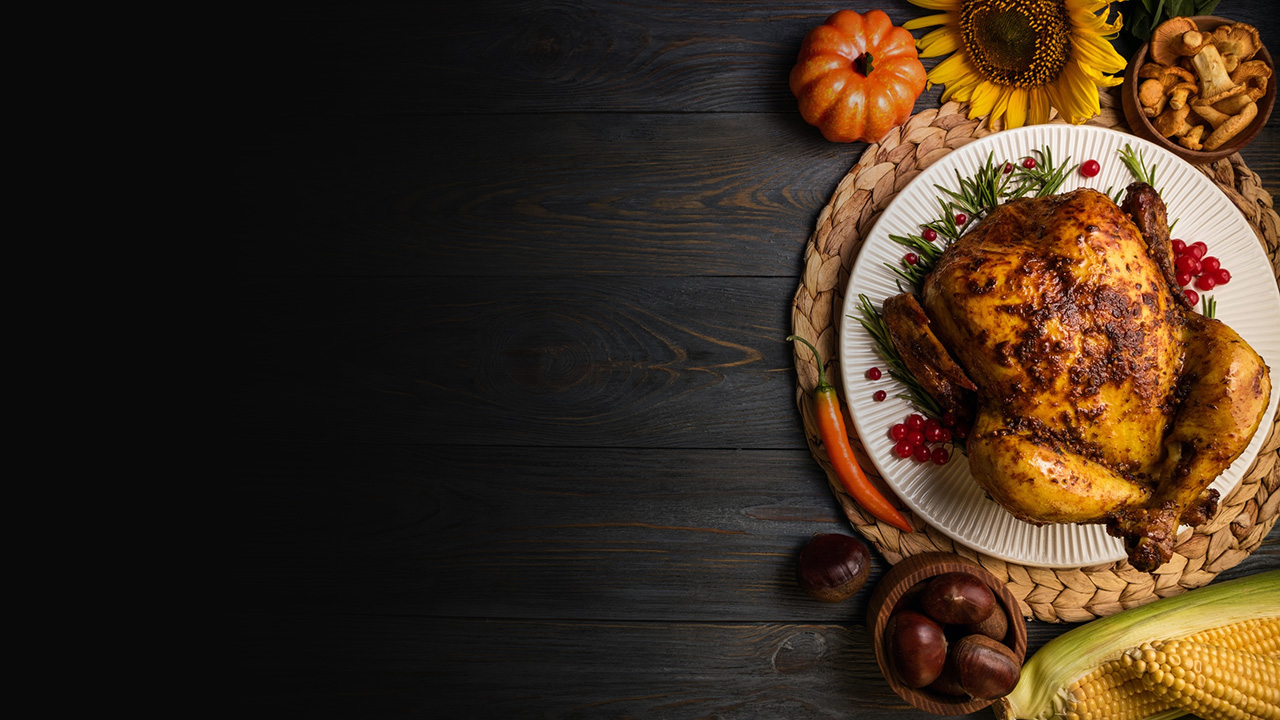 1 THESSALONIANS 5:16-18Rejoice always, pray without ceasing, give thanks in all circumstances; for this is the will of God in Christ Jesus for you.
CALLED TO THANKSGIVING
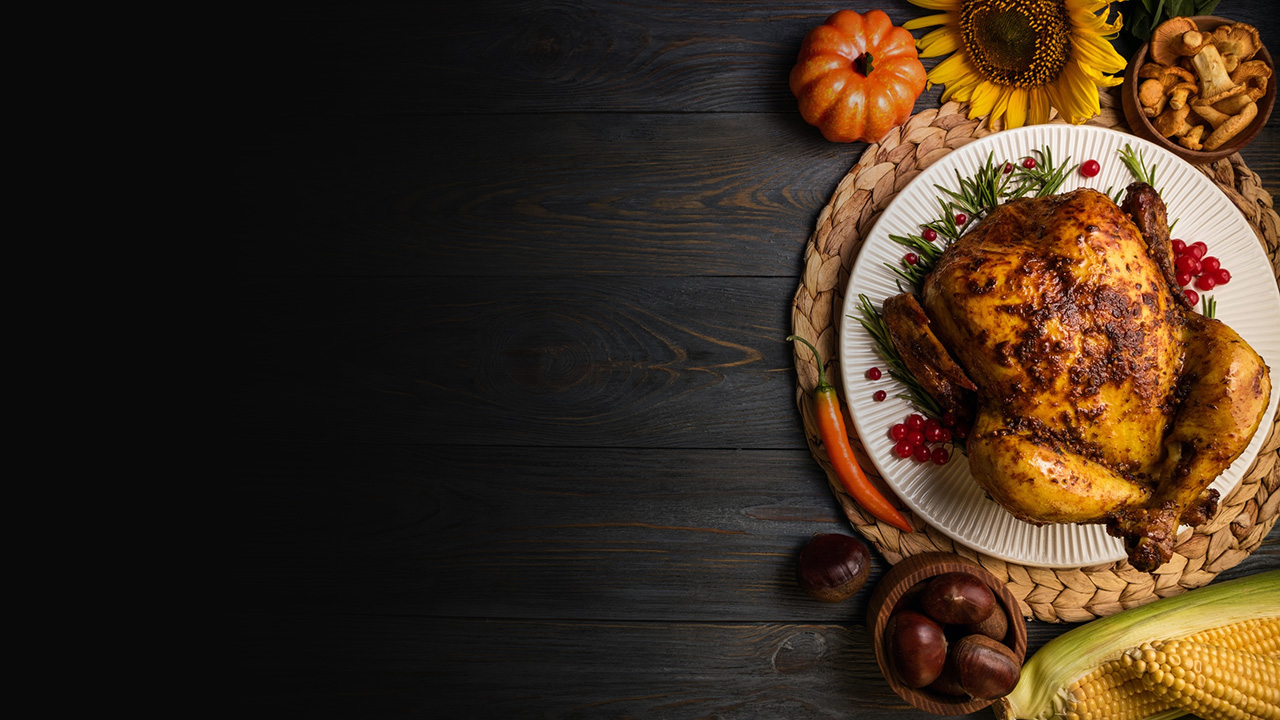 1 THESSALONIANS 5:16-18Rejoice always, pray without ceasing, give thanks in all circumstances; for this is the will of God in Christ Jesus for you.
Luke 17
Ephesians 5:18-20
Colossians 4:2
1 Timothy 2:1 
Acts 2:42
Philippians 4:4
Philippians 4:6
Colossians 2:6-7
Colossians 3:15
CALLED TO THANKSGIVING
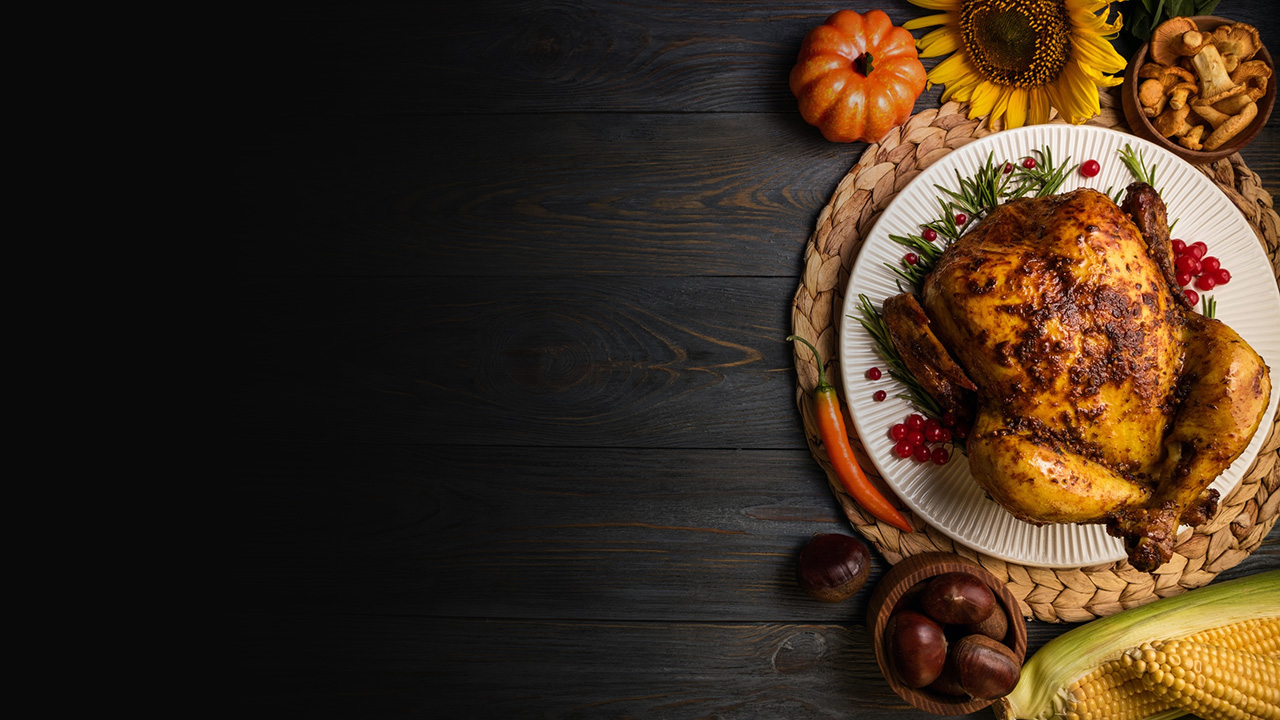 3 GOOD THING EXERCISE
MARTIN SELIGMAN
“Positive Psychology Progress.” American Psychologist, 60 (5), 2005, 410-421.
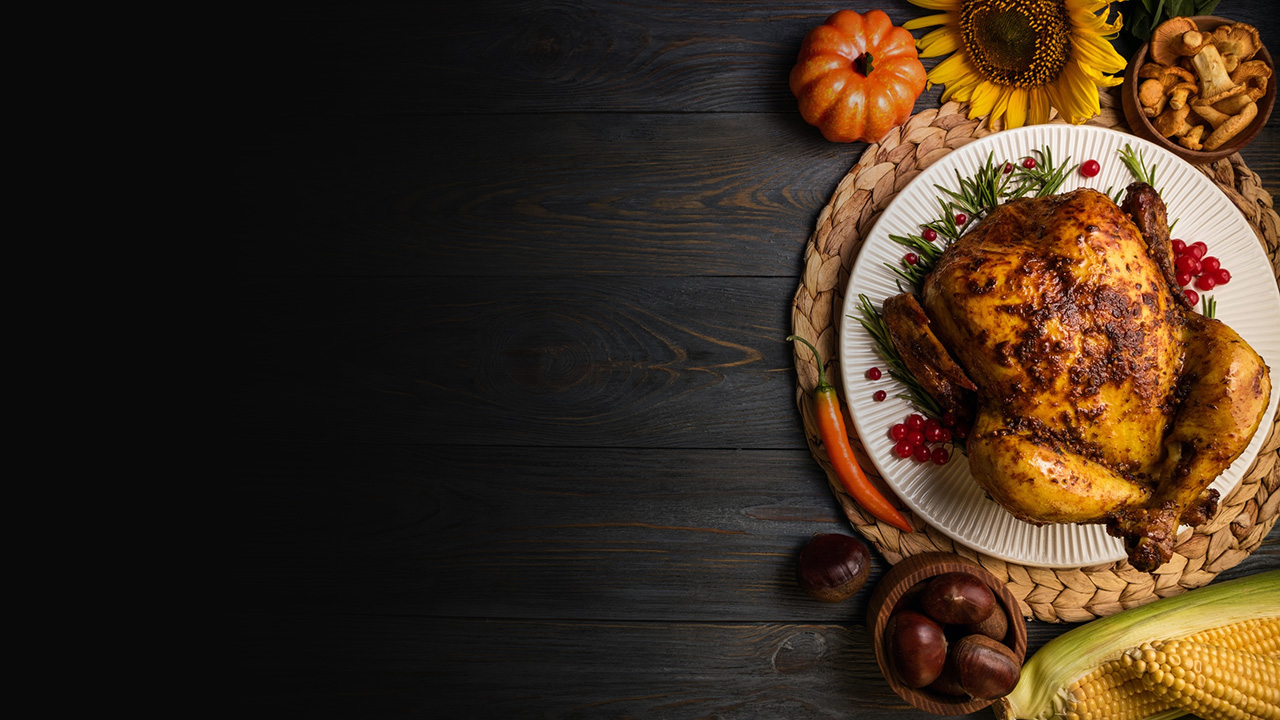 3 GOOD THING EXERCISE
2% increase after 1 week
5% increase after 1 month
9% increase after 6 months
MARTIN SELIGMAN
“Positive Psychology Progress.” American Psychologist, 60 (5), 2005, 410-421.
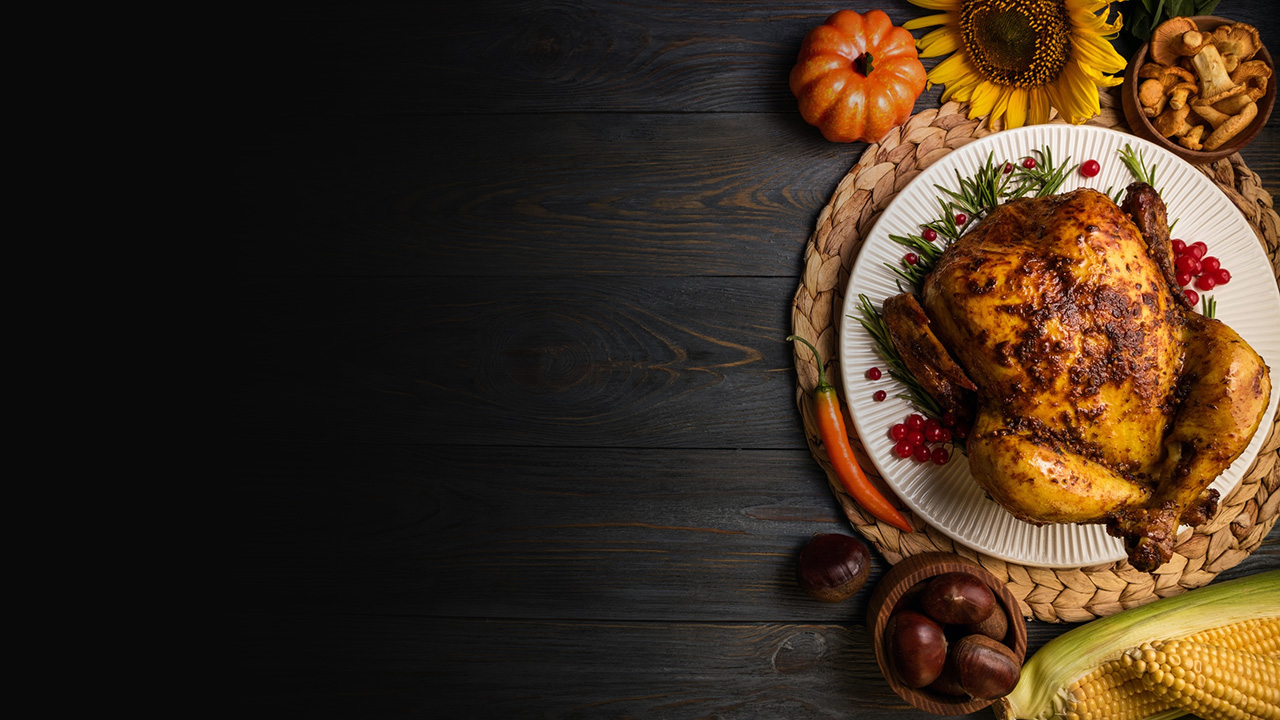 3 GOOD THING EXERCISE
2% increase after 1 week
5% increase after 1 month
9% increase after 6 months
Depressive symptoms declined by 28% after one week, and continued to lower as it continued.
MARTIN SELIGMAN
“Positive Psychology Progress.” American Psychologist, 60 (5), 2005, 410-421.
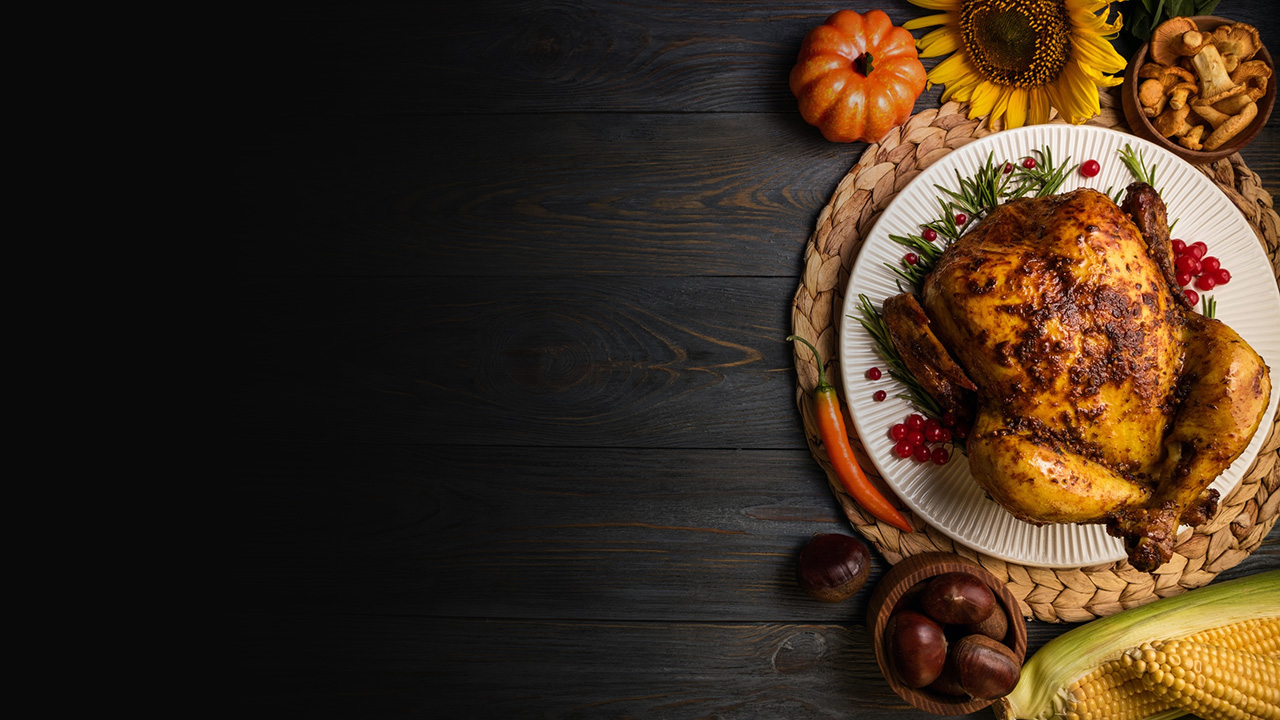 BLESSINGS, HASSLES, & EVENTS
ROBERT EMMONS
“Thanks! How the New Science of Gratitude Can MakeYou Happier” New York: Houghton Mifflin Co., 2007, 30.
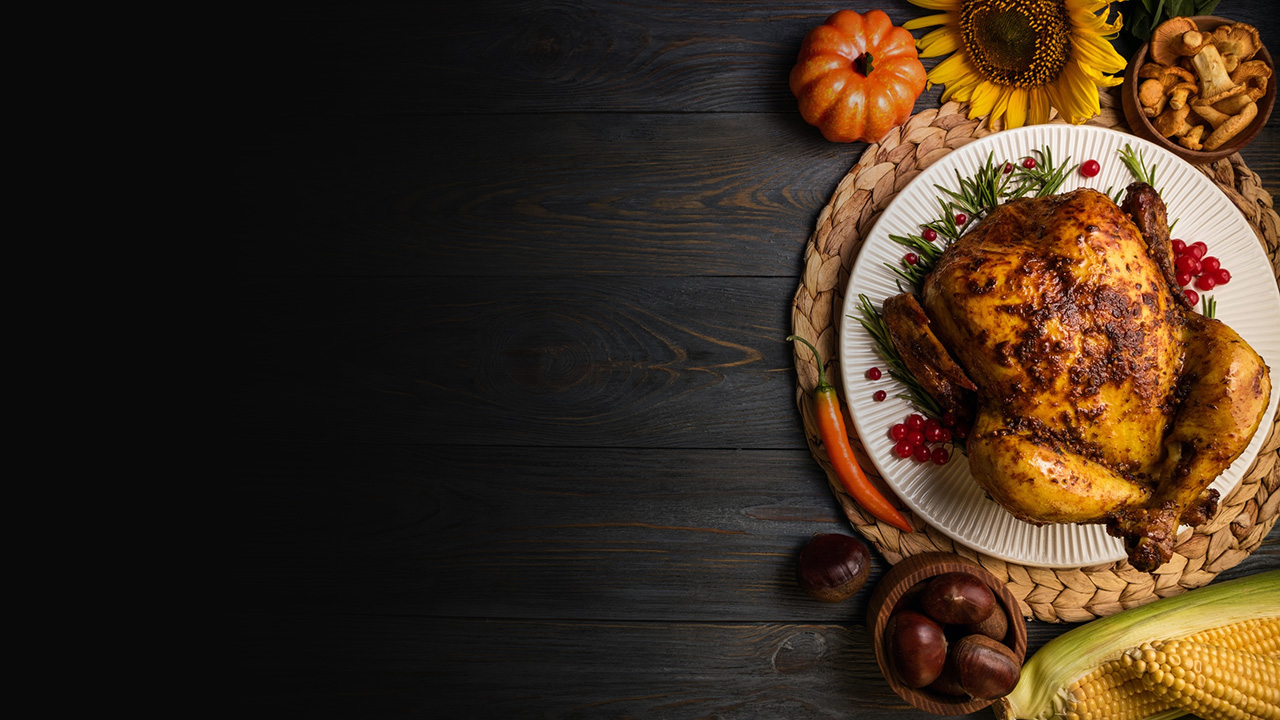 BLESSINGS, HASSLES, & EVENTS
The “blessings” group were 25% happier than other participants.
ROBERT EMMONS
“Thanks! How the New Science of Gratitude Can MakeYou Happier” New York: Houghton Mifflin Co., 2007, 30.
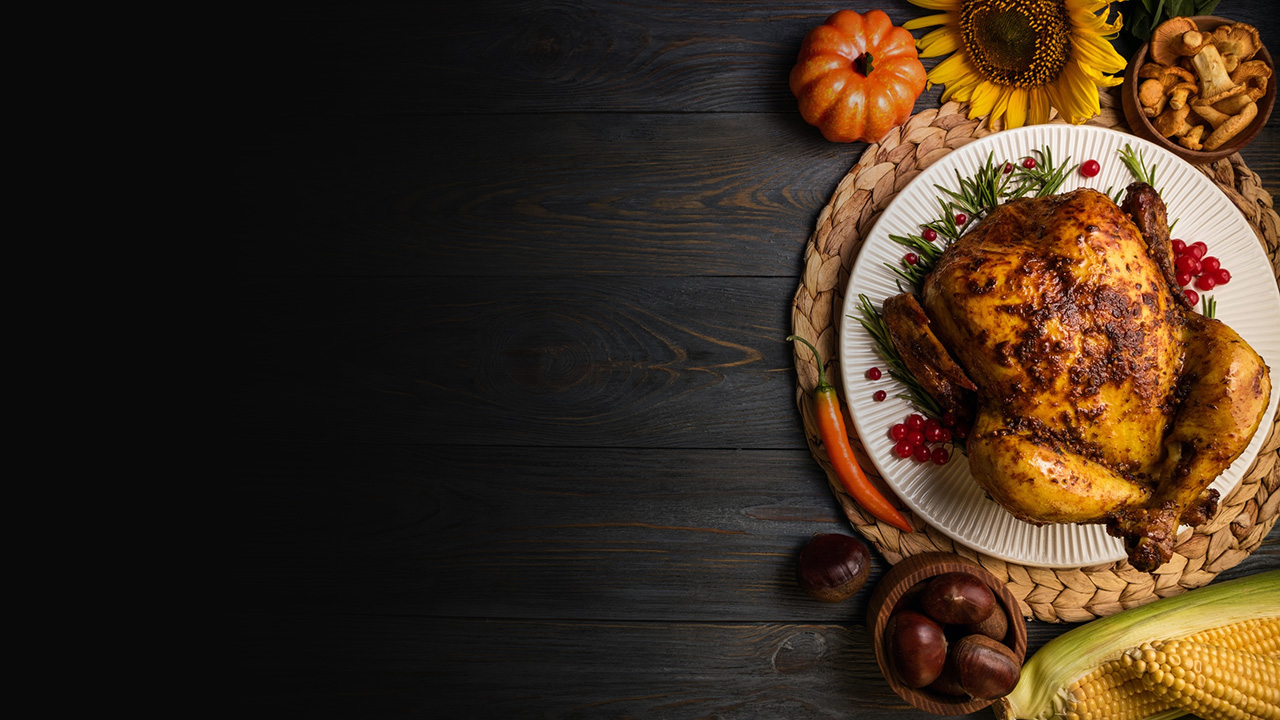 THANKFULNESS LOWERED RISKS:
ALEX WOOD
Alex M. Wood (et al.), “Gratitude and well-being: A reviewand theoretical integration” Clinical Psychology Review (2010)
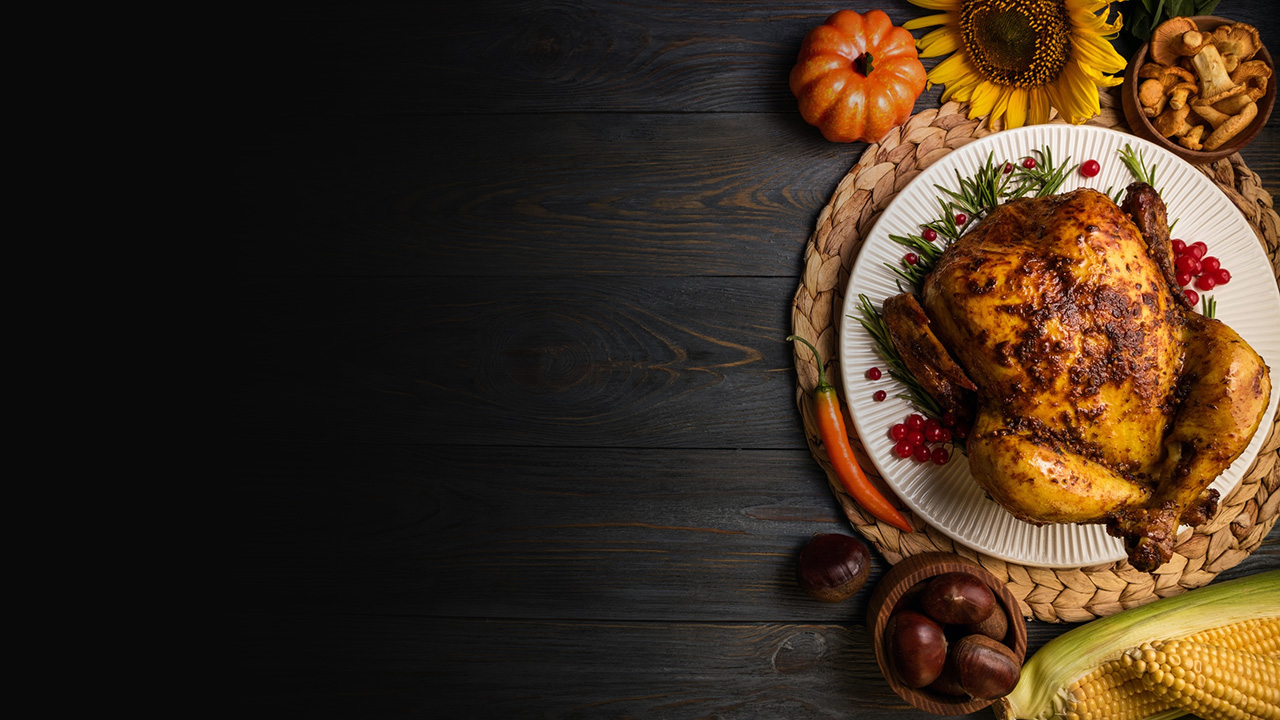 THANKFULNESS LOWERED RISKS:
Major depression
Generalized anxiety disorder
Phobia
Nicotine dependence
Alcohol dependence
Drug abuse/dependence
Bulimia nervosa
PTSD
ALEX WOOD
Alex M. Wood (et al.), “Gratitude and well-being: A reviewand theoretical integration” Clinical Psychology Review (2010)
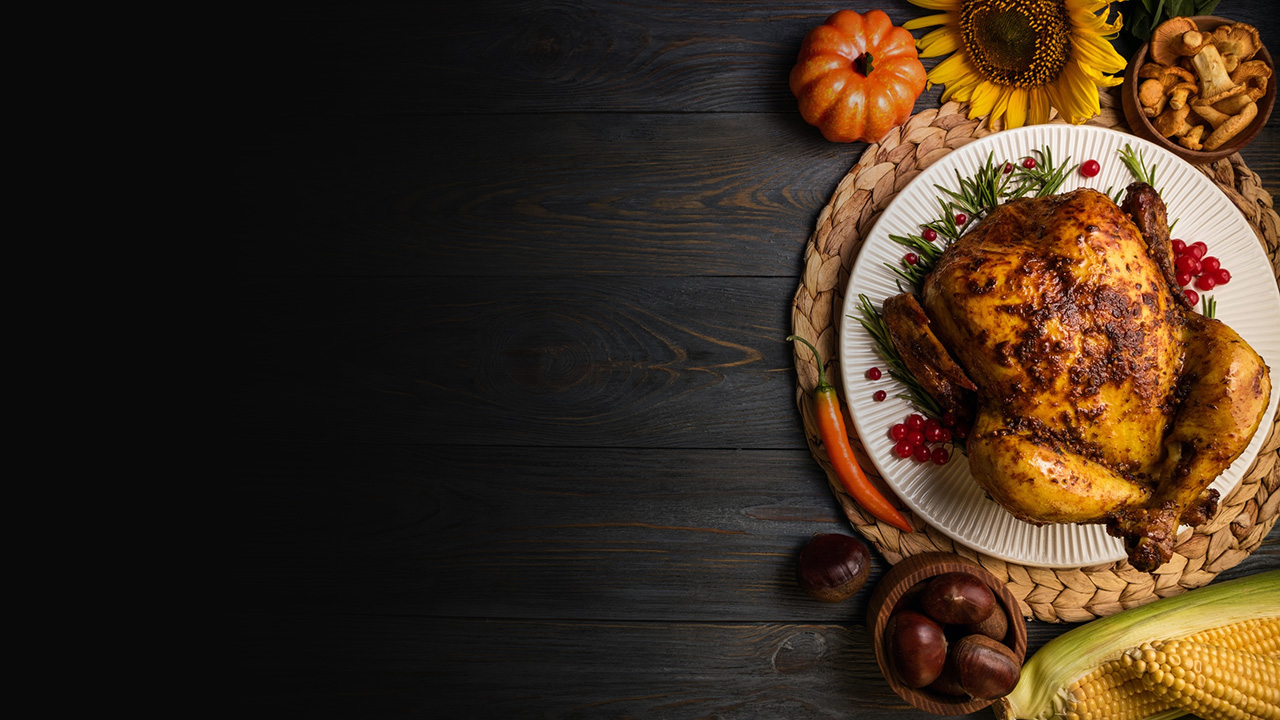 PHYSICAL BENEFITS OF GRATITUDE
WENDY MENDES
Lecture given for the John Templeton Foundation’s “GreaterGood Science Center” (2014), “Effects of Measured andManipulated Gratitude on Biomarkers of Health and Aging.”
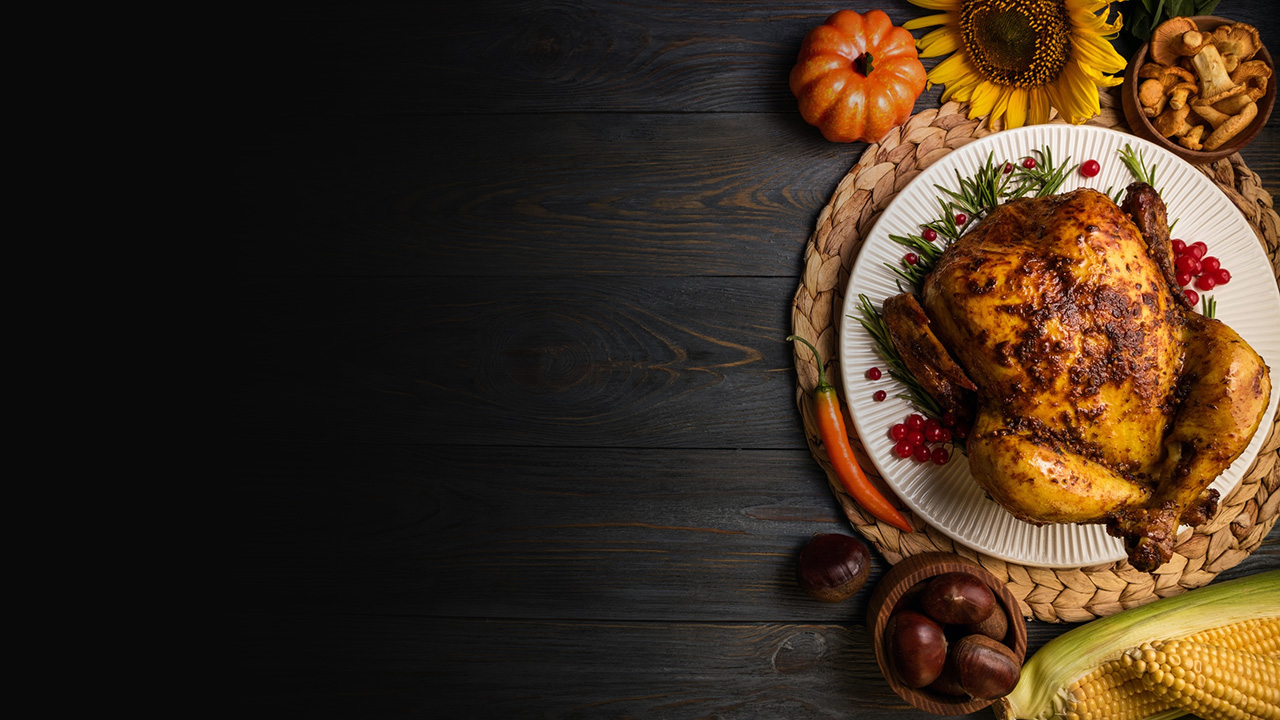 PHYSICAL BENEFITS OF GRATITUDE
At a biological level, we find that people who are higher in gratitude have lower resting blood pressure.
…lower blood pressure response
…higher good cholesterol and lower bad cholesterol.
WENDY MENDES
Lecture given for the John Templeton Foundation’s “GreaterGood Science Center” (2014), “Effects of Measured andManipulated Gratitude on Biomarkers of Health and Aging.”
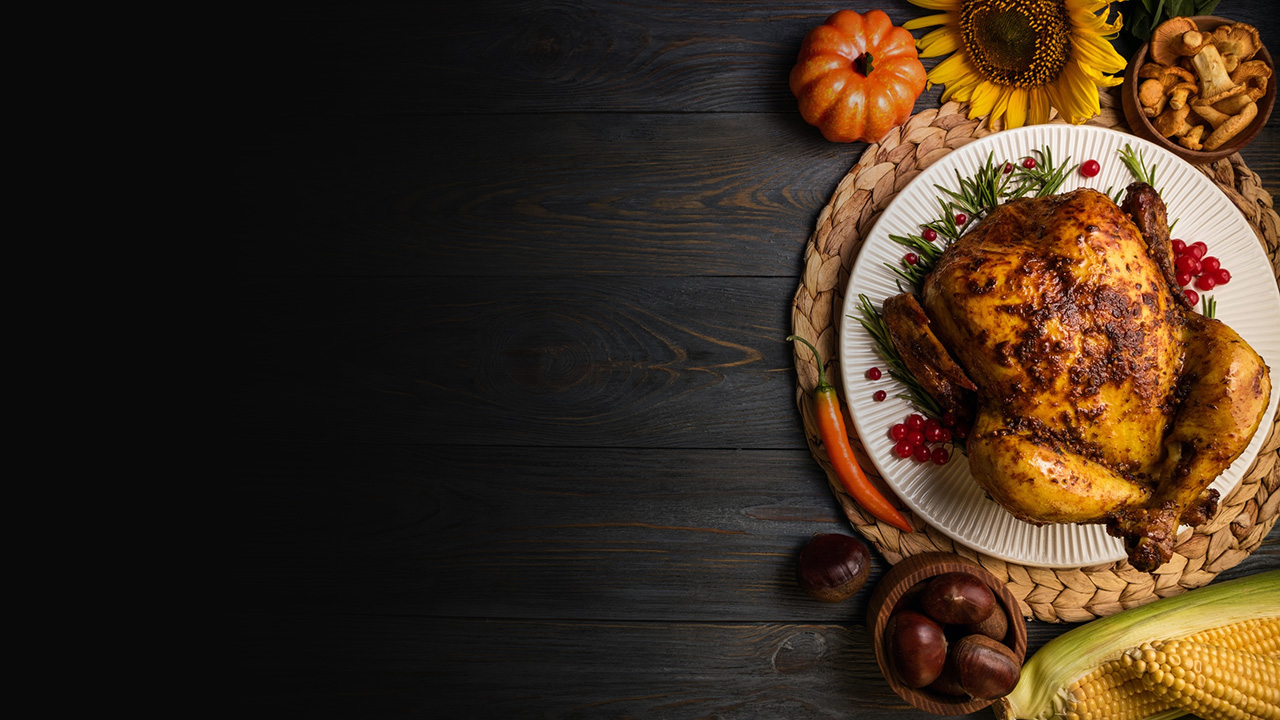 PHYSICAL BENEFITS OF GRATITUDE
ROBERT EMMONS
“Thanks! How the New Science of Gratitude Can MakeYou Happier” New York: Houghton Mifflin Co., 2007, 67.
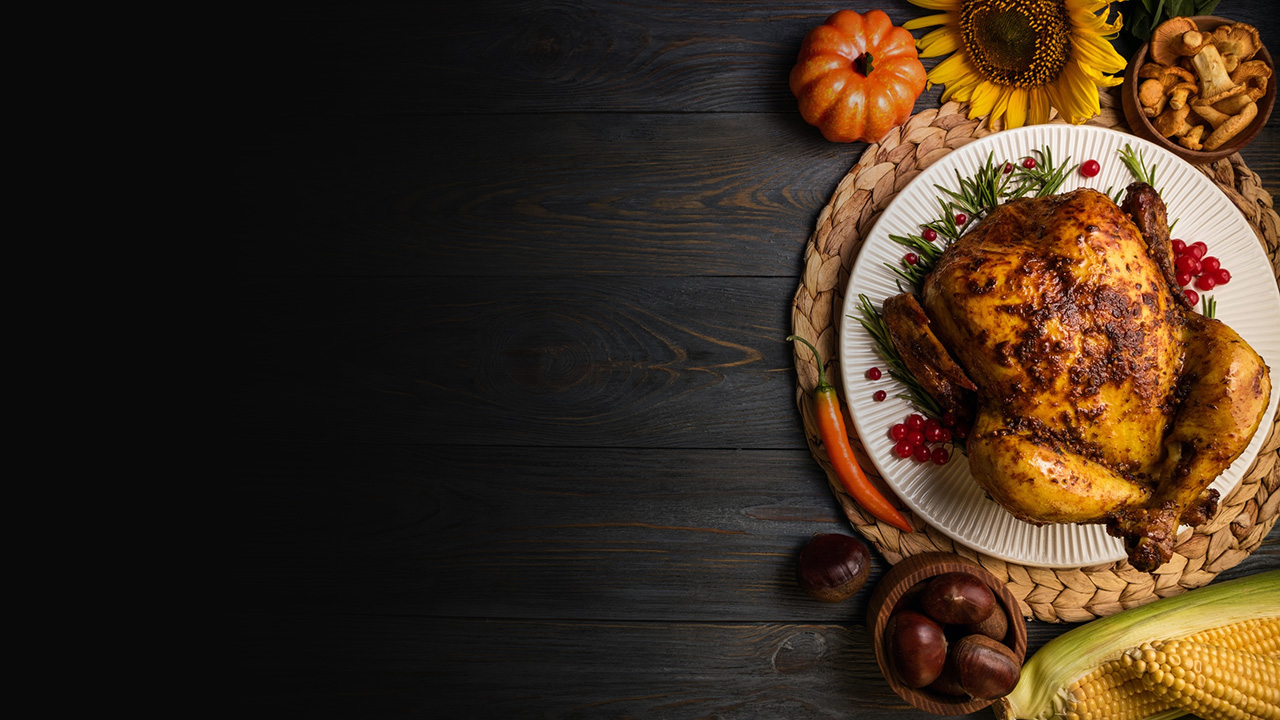 PHYSICAL BENEFITS OF GRATITUDE
People who scored high on optimism had a 50 percent lower risk of premature death than those who scored as being more pessimistic.
ROBERT EMMONS
“Thanks! How the New Science of Gratitude Can MakeYou Happier” New York: Houghton Mifflin Co., 2007, 67.
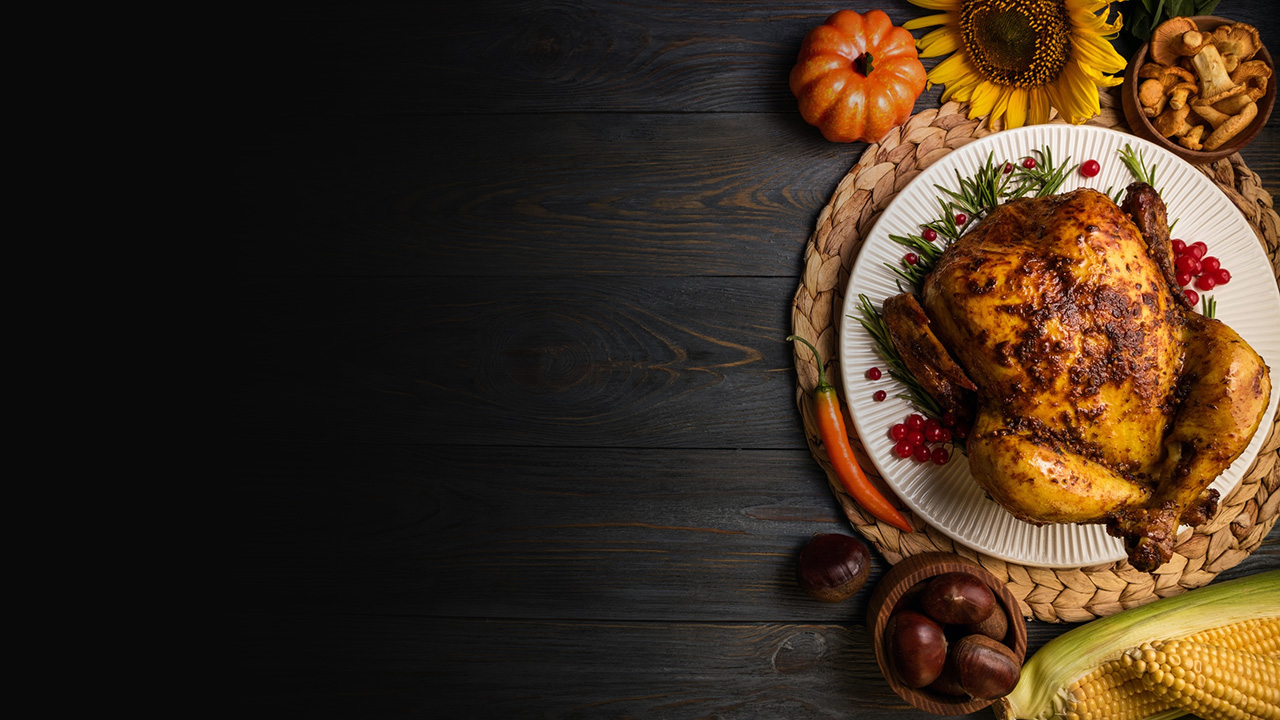 …we take captive every thought to make it obedient to Christ
2 CORINTHIANS 10:5
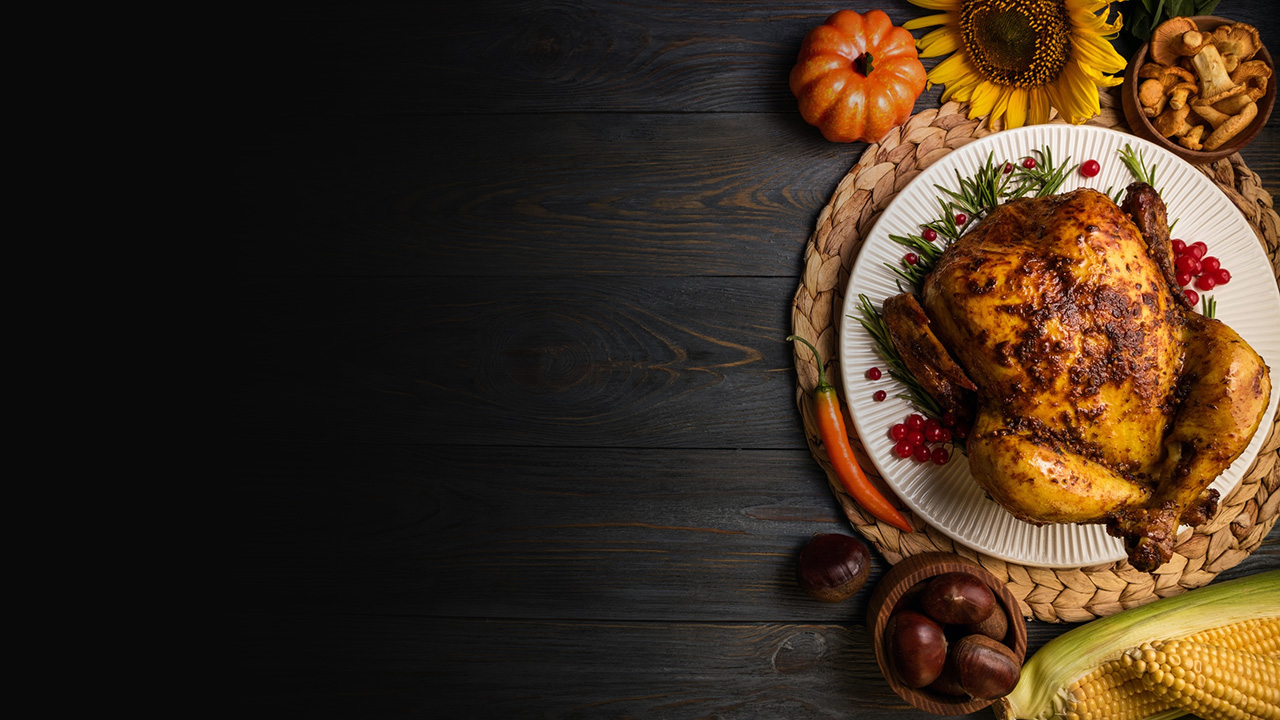 Do not be conformed to this world, but be transformed by the renewal of your mind
ROMANS 12:2
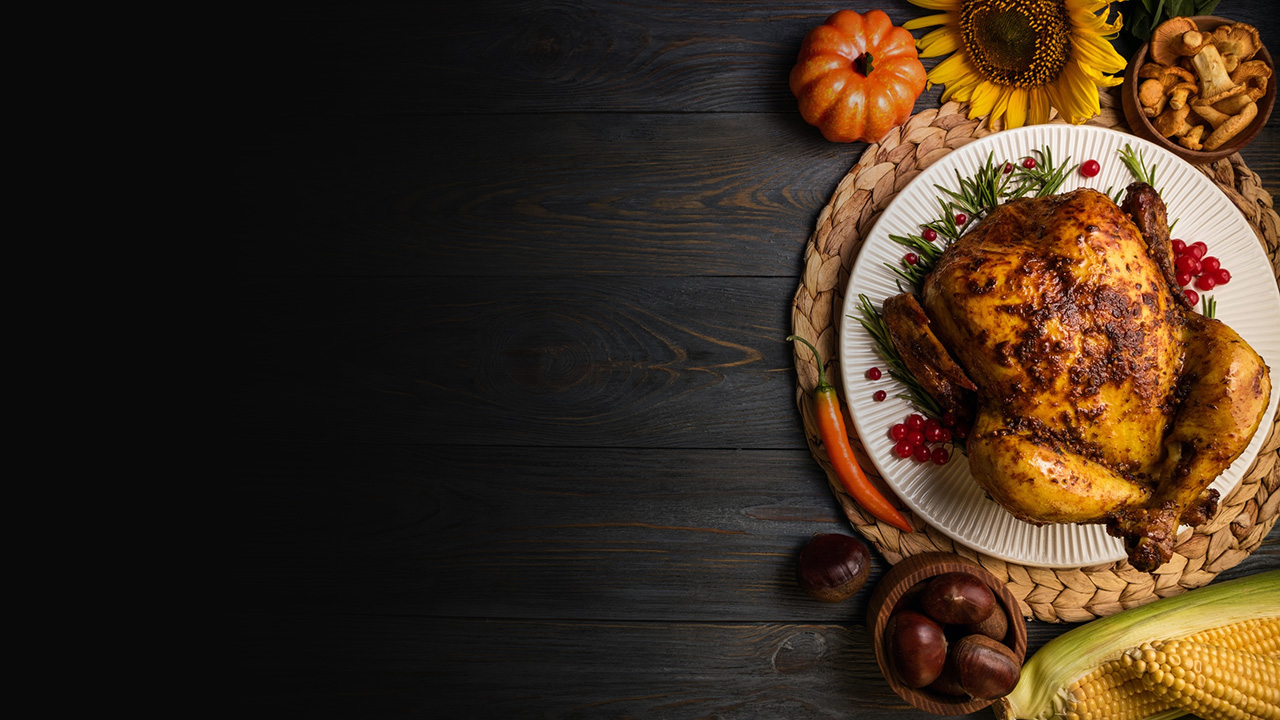 Rejoice in the Lord always; again I will say, rejoice. Let your reasonableness be known to everyone. The Lord is at hand
PHILIPPIANS 4:4-5
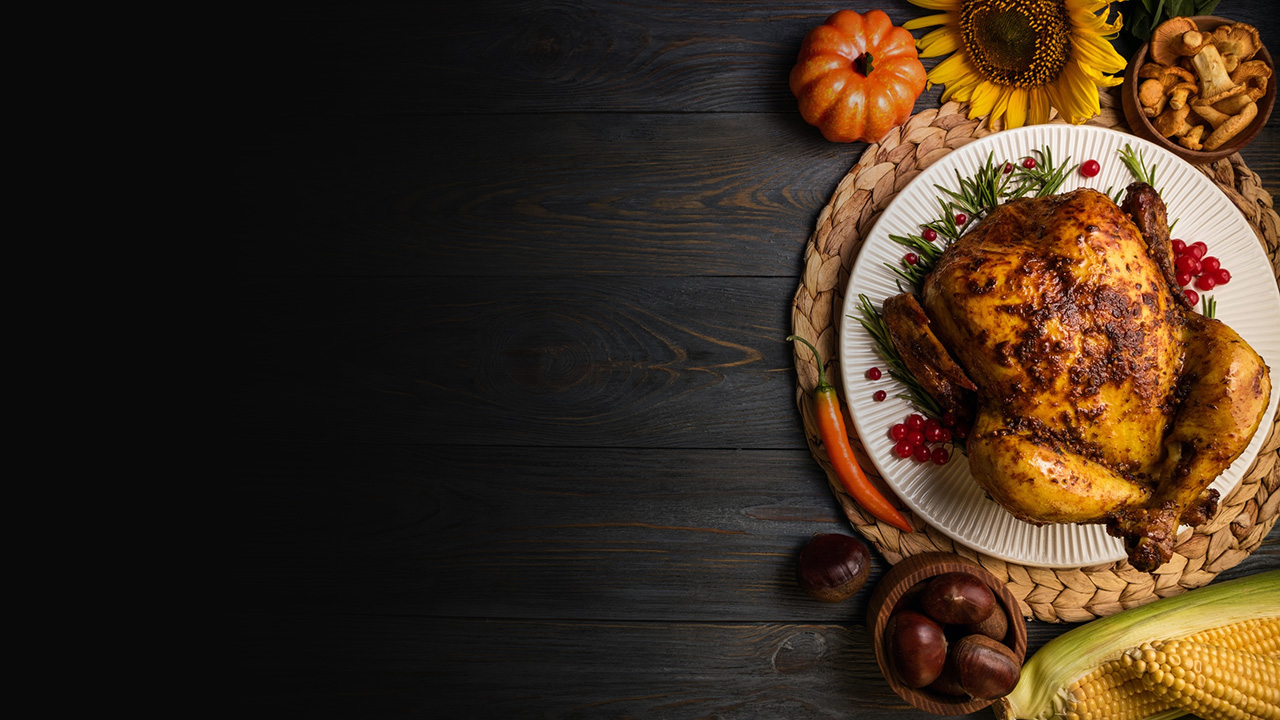 PRACTICE THANKSGIVING
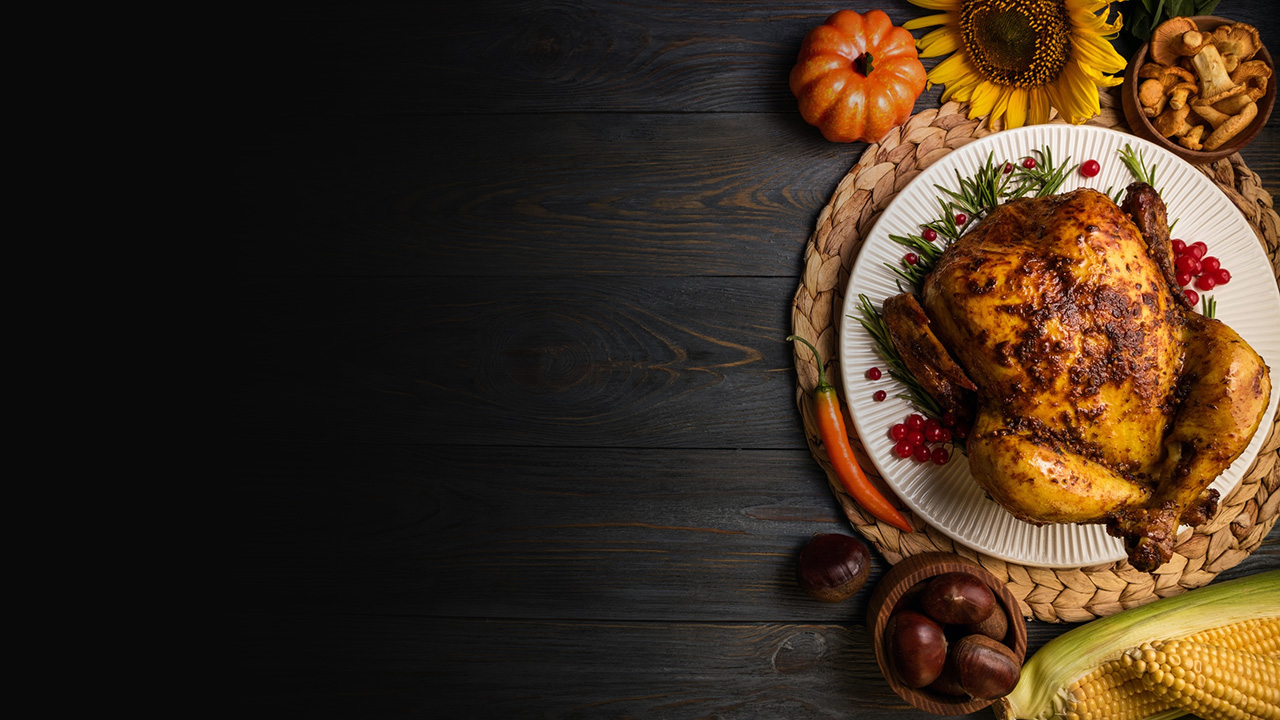 1 THESSALONIANS 5:16-18Rejoice always, pray without ceasing, give thanks in all circumstances; for this is the will of God in Christ Jesus for you.
PRACTICE THANKSGIVING
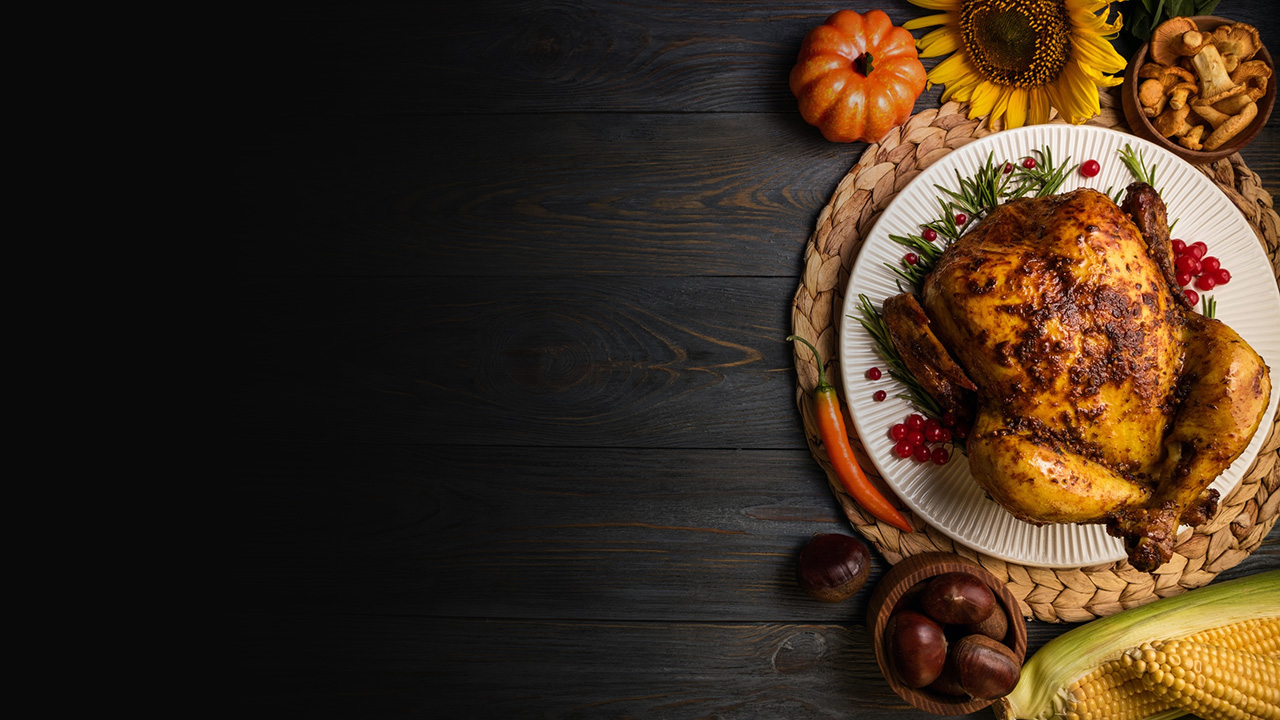 1 THESSALONIANS 5:16-18Rejoice always, pray without ceasing, give thanks in all circumstances; for this is the will of God in Christ Jesus for you.
PRACTICE THANKSGIVING3 THINGS EXERCISE
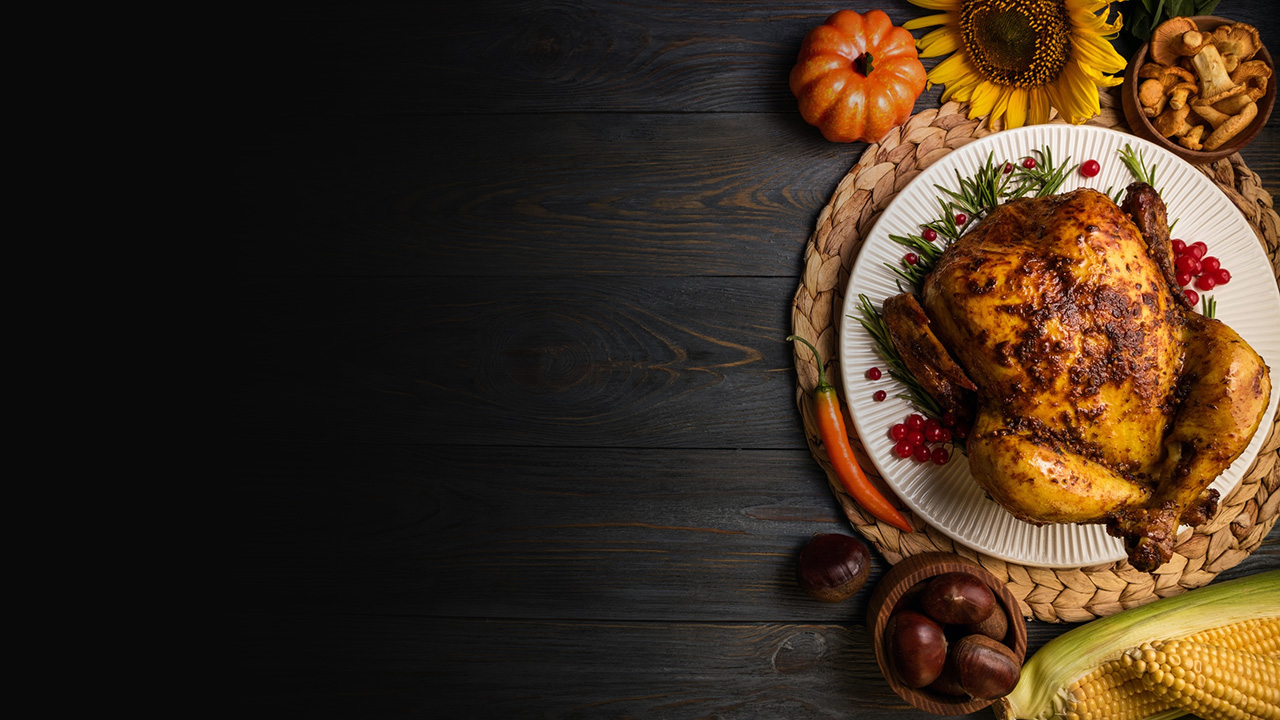 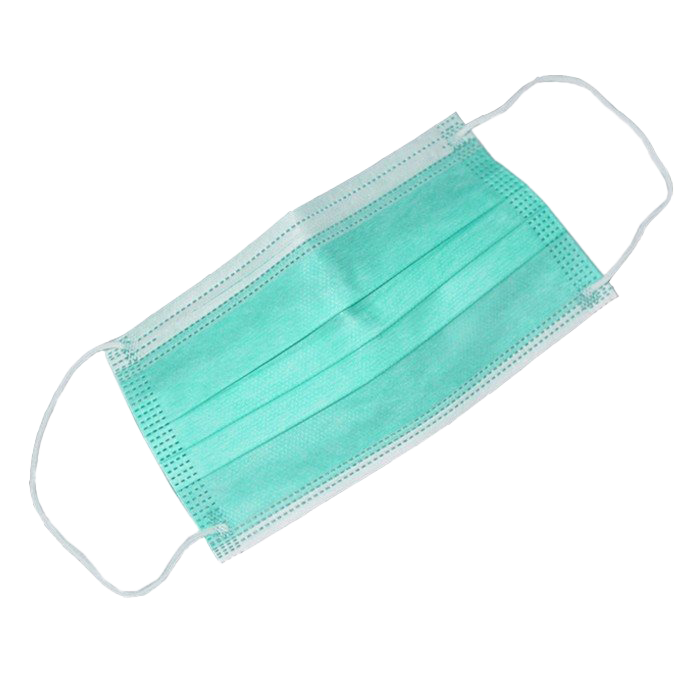 THANKSGIVING
NOT
IS
CANCELED
PRACTICE THANKSGIVING3 THINGS EXERCISE
Graves into 
Gardens
“Graves into Gardens” by Steven Furtick, Chris Brown, Tiffany Hammer, Brandon Lake
I searched the world 
But it couldn’t fill me
Man’s empty praise
and treasures that fade
Are never enough
“Graves into Gardens” by Steven Furtick, Chris Brown, Tiffany Hammer, Brandon Lake
Then You came along
And put me back together
And every desire 
is now satisfied
Here in Your love
“Graves into Gardens” by Steven Furtick, Chris Brown, Tiffany Hammer, Brandon Lake
Oh there’s nothing better than You
There’s nothing better than You
Lord there’s nothing; 
nothing is better than You.
“Graves into Gardens” by Steven Furtick, Chris Brown, Tiffany Hammer, Brandon Lake
I’m not afraid
To show You my weakness
My failures and flaws
Lord You’ve seen them all
And You still call me friend
“Graves into Gardens” by Steven Furtick, Chris Brown, Tiffany Hammer, Brandon Lake
‘Cause the God of the mountain
is the God of the valley
There’s not a place 
Your mercy and grace
Won’t find me again
“Graves into Gardens” by Steven Furtick, Chris Brown, Tiffany Hammer, Brandon Lake
Oh there’s nothing better than You
There’s nothing better than You
Lord there’s nothing; 
nothing is better than You.
“Graves into Gardens” by Steven Furtick, Chris Brown, Tiffany Hammer, Brandon Lake
You turn morning to dancing
You give beauty for ashes
You turn shame into glory
You’re the only One who can
“Graves into Gardens” by Steven Furtick, Chris Brown, Tiffany Hammer, Brandon Lake
You turn graves into gardens
You turn bones into armies
You turn seas into highways
You’re the only One who can
“Graves into Gardens” by Steven Furtick, Chris Brown, Tiffany Hammer, Brandon Lake
You’re the only 
One who can!
“Graves into Gardens” by Steven Furtick, Chris Brown, Tiffany Hammer, Brandon Lake
Oh there’s nothing better than You
There’s nothing better than You
Lord there’s nothing; 
nothing is better than You.
“Graves into Gardens” by Steven Furtick, Chris Brown, Tiffany Hammer, Brandon Lake
You turn graves into gardens
You turn bones into armies
You turn seas into highways
You’re the only One who can
“Graves into Gardens” by Steven Furtick, Chris Brown, Tiffany Hammer, Brandon Lake
You’re the only 
One who can!
You’re the only 
One who can!
“Graves into Gardens” by Steven Furtick, Chris Brown, Tiffany Hammer, Brandon Lake
Build My Life
Pat Barrett, Kirby Kaple, Matt Redman, Brett Yonker and Karl Martin
Worthy of every song 
we could ever sing,
Worthy of all the praise 
we could ever bring,
Worthy of every breath 
we could ever breathe;
We live for You
Pat Barrett, Kirby Kaple, Matt Redman, Brett Yonker and Karl Martin
Jesus, the name above 
every other name
Jesus the only One 
who could ever save
Worthy of every breath 
we could ever breathe;
We live for You
Pat Barrett, Kirby Kaple, Matt Redman, Brett Yonker and Karl Martin
Holy, there is no one like You
There is none beside You*
Open up my eyes in wonder
Show me who You are
Fill me with Your heart
Lead me in Your love
to those around me
*1 Samuel 2:2
Pat Barrett, Kirby Kaple, Matt Redman, Brett Yonker and Karl Martin
Worthy of every song 
we could ever sing,
Worthy of all the praise 
we could ever bring,
Worthy of every breath 
we could ever breathe;
We live for You
Pat Barrett, Kirby Kaple, Matt Redman, Brett Yonker and Karl Martin
Jesus, the name above 
every other name
Jesus the only One 
who could ever save
Worthy of every breath 
we could ever breathe;
We live for You
Pat Barrett, Kirby Kaple, Matt Redman, Brett Yonker and Karl Martin
Holy, there is no one like You
There is none beside You*
Open up my eyes in wonder
Show me who You are
Fill me with Your heart
Lead me in Your love
to those around me
*1 Samuel 2:2
Pat Barrett, Kirby Kaple, Matt Redman, Brett Yonker and Karl Martin
I will build my life upon Your love
It is a firm foundation*
I will put my trust in You alone
And I will not be shaken
*Matthew 7:24
Pat Barrett, Kirby Kaple, Matt Redman, Brett Yonker and Karl Martin
Holy, there is no one like You
There is none beside You*
Open up my eyes in wonder
Show me who You are
Fill me with Your heart
Lead me in Your love
to those around me
*1 Samuel 2:2
Pat Barrett, Kirby Kaple, Matt Redman, Brett Yonker and Karl Martin
I will build my life upon Your love
It is a firm foundation*
I will put my trust in You alone
And I will not be shaken
*Matthew 7:24
Pat Barrett, Kirby Kaple, Matt Redman, Brett Yonker and Karl Martin
Joy
“Joy” by Rend Collective
In the shadows, In the sorrows,
In the desert, When the pain hits;
You are constant, Ever-present,
You're the song of my heart!
“Joy” by Rend Collective
You're the joy, joy, joy lighting my soul.
The joy, joy, joy making me whole.
Though I'm broken, I am running
into Your arms of love
“Joy” by Rend Collective
WELCOME!